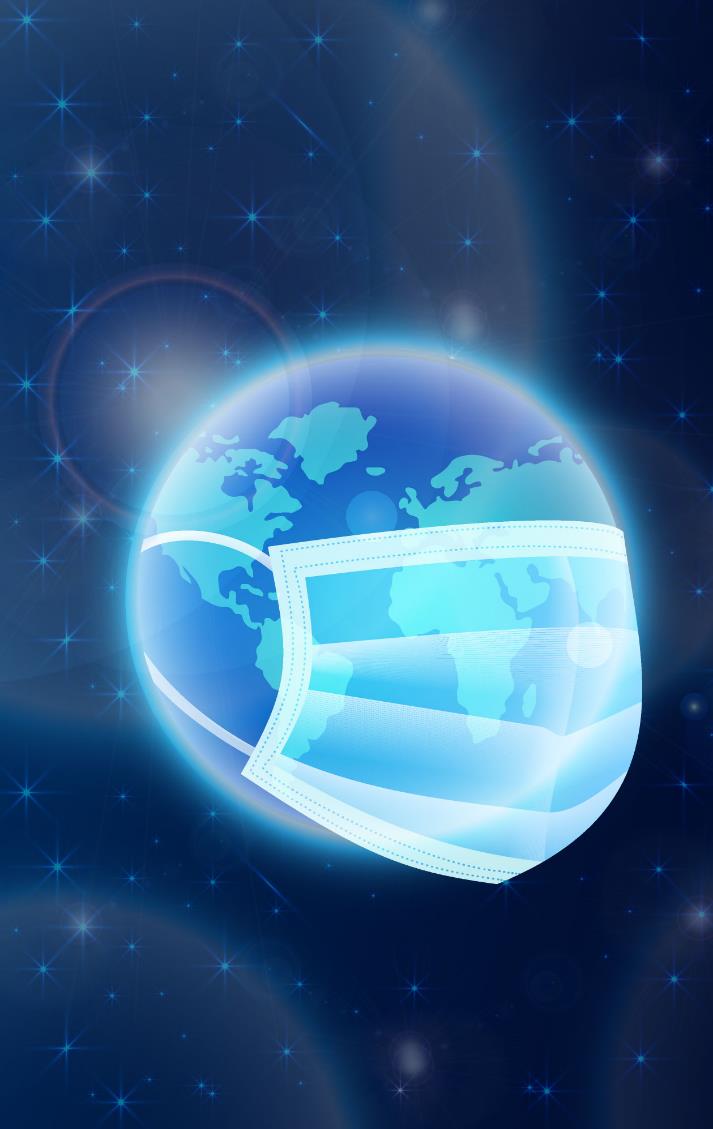 הדרכה בנושא
התפרצות פנדמיה
לפניך מצגת להדרכה במוסד. 
המצגת מחולקת לשני חלקים:
חלק א' - שקפי הנחיות למעבירי ההדרכה בלבד               (הסתר/י  אחרי שתקרא/י אותם לעומק). 
חלק ב' - שקפים להצגה. 
					בהצלחה
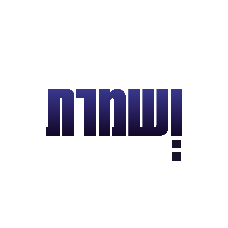 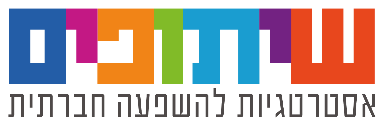 1
הנחיות להדרכה I כללי
מצגת זו מתבססת על מנחה פנדמיה שנכתב על ידי "ושמרת". 
המנחה מתבסס על מסמך "מגן אבות ואמהות", נהלי והנחיות חירום של משרד הבריאות ונהלי והנחיות חירום של משרד הרווחה. המצגת אינה מחליפה כל הוראה מקצועית קיימת. 
מצגת זו נועדה לסייע לכם בהעברת הדרכה לכלל הצוות במוסד במקרה של התפרצות פנדמיה.
המצגת נועדה להגביר את המוכנות לחירום ולהיערך להתמודדות עם תרחיש של התפשטות פנדמיה משולבת קורונה ושפעת במדינה ובמרכז הגריאטרי. 
בנוסף לכך, על כל מנהל/ת סקטור לבצע תידרוך ספציפי לסקטור שלו. 

מתי להעביר את ההדרכה? 
	מומלץ להעביר את ההדרכה בשני מצבים:
בימי שגרה – להדרכה ולמידה של הנושא – בתדירות של פעם בחציון
במקרה של התפרצות – כריענון הידע והפגת חששות, לאור הערכת מצב                                      לפני מעבר לשלב ב' (או מיד עם המעבר אם לא מספיקים)
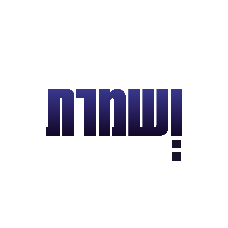 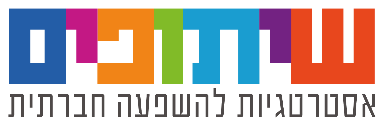 2
[Speaker Notes: הנחיות להעברת המצגת:
זהו שקף הסבר על המצגת והוא מיועד עבורכם (המבצעים את ההדרכה)  בלבד.לפני העברת ההדרכה לעובדים קראו את השקף ולאחר מכן הסתירו אותו, כדי שלא יופיע בהצגה לעובדים.]
הנחיות להדרכה I כללי
הכנות נדרשות:
קראו את המנחה ביסודיות (יש בו הרחבות לנושאים המוצגים ופירוט לכל סקטור שאינו מופיע במצגת). 
לימדו את המצגת, לפני ההדרכה לעובדים. 
קראו בעיון את ההערות בתחתית כל שקף להדרכה מיטבית. 
בסוף ההדרכה יש שקפים עם תרחישים של מקרים מורכבים. חשוב להיערך עם מענה לתרחישים אלה מראש. 
הדפיסו את המסמך המלווה. הוא מכיל את השקופיות ולצידן את ההערות ותוכלו להסתייע בו במהלך ההדרכה.
שימו לב: ההדרכה הינה כללית. לכל סקטור יש הנחיות ספציפיות – חשוב שתכירו אותן על מנת שתוכלו לענות על שאלות במהלך ההדרכה.
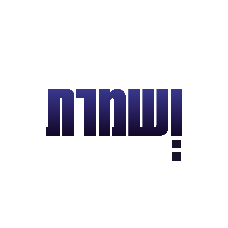 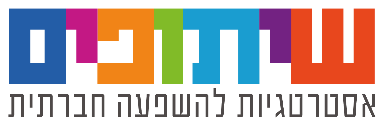 3
[Speaker Notes: הנחיות להעברת המצגת:
זהו שקף הסבר על המצגת והוא מיועד עבורכם (המבצעים את ההדרכה)  בלבד.לפני העברת ההדרכה לעובדים קראו את השקף ולאחר מכן הסתירו אותו, כדי שלא יופיע בהצגה לעובדים.]
הנחיות להדרכה I מטרות ההדרכה
העובדים יכירו את המושג פנדמיה.  
העובדים יכירו את תוכנית המוסד לאירוע התפרצות ואת ההיערכות הארגונית שהוא מקיים. 
העובדים יחושו את דאגת המוסד לבריאותם ולרווחתם, ככל הניתן בתנאים הקיימים.  
העובדים יבינו את המשמעויות הספציפיות הנגזרות מהאירוע והמחייבות אותם להיערכות באופן אישי ובאופן מקצועי. 
כל עובד יכיר כי קיימים נהלים ספציפיים לסקטור שלו, אשר יועברו על ידי מנהלו האישי. 
העובדים ייקחו אחריות על שמירת בריאות הדיירים והשמירה ההדדית שלהם כחברי צוות.
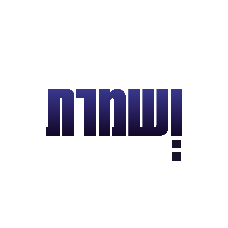 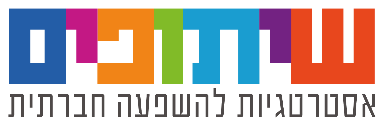 4
[Speaker Notes: הנחיות להעברת המצגת:
זהו שקף הסבר על המצגת והוא מיועד עבורכם (המבצעים את ההדרכה)  בלבד.לפני העברת ההדרכה לעובדים קראו את השקף ולאחר מכן הסתירו אותו, כדי שלא יופיע בהצגה לעובדים.]
הנחיות להדרכה I דגשים
דגשים תוכניים:
חשוב להבהיר לעובדים כי המוסד נערך, תכנן והגדיר מה צריך ולהעביר מסר מרגיע שהם חלק ממערכת אחראית שנערכה בזמן ויודעת מה היא עושה.
ההדרכה מתייחסת לשני מרכיבים: תפעולי ומנטאלי – יש לתת דגש לשניהם. 
יש להדגיש לעובדים כי לאירוע כזה יש משמעויות גם עליהם באופן אישי ועליהם להכיר אותן.  (אורך משמרות, ביצוע משימות נוסף על תפקידם) ולהיערך בהתאם. 
יש להדגיש את החשיבות בהכנת בני משפחותיהם לשינויים הצפויים בתצורת העבודה במוסד במקרה של התפרצות. 
חשוב להדגיש לעובדים את חשיבות התנהלותם הנכונה למאמץ המשותף. 
חשוב להעביר לעובדים מסר כי ההנהלה חושבת עליהם ותומכת בהם. 
חשוב להעלות את המוטיבציה של העובדים לשתף פעולה.
שימו לב: המנחה מגדיר באופן עקרוני את ההיערכות הנדרשת – יש לציין ולפרט באופן ספציפי עד כמה שניתן את הדגשים למוסד שלכם.
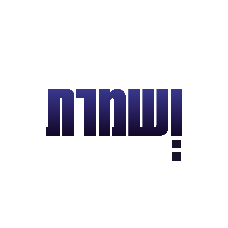 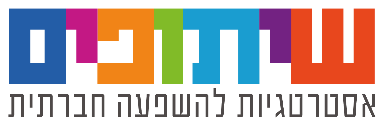 5
[Speaker Notes: הנחיות להעברת המצגת:
זהו שקף הסבר על המצגת והוא מיועד עבורכם (המבצעים את ההדרכה)  בלבד.לפני העברת ההדרכה לעובדים קראו את השקף ולאחר מכן הסתירו אותו, כדי שלא יופיע בהצגה לעובדים.]
הנחיות להדרכה I דגשים
דגשים הדרכתיים:
כדאי לעודד את הצוות לשאול שאלות: אם אתה חושב שלא הבינו שאל שאלה או בקש ממישהו מהצוות להסביר. 
נסה לשתף את כלל העובדים, לכאלה שלא משתתפים אפשר לפנות באופן אישי. 
שלב ככל הניתן דוגמאות מהמוסד שלכם על מנת להבהיר את התכנים וכדי שההדרכה לא תהיה מנותקת.
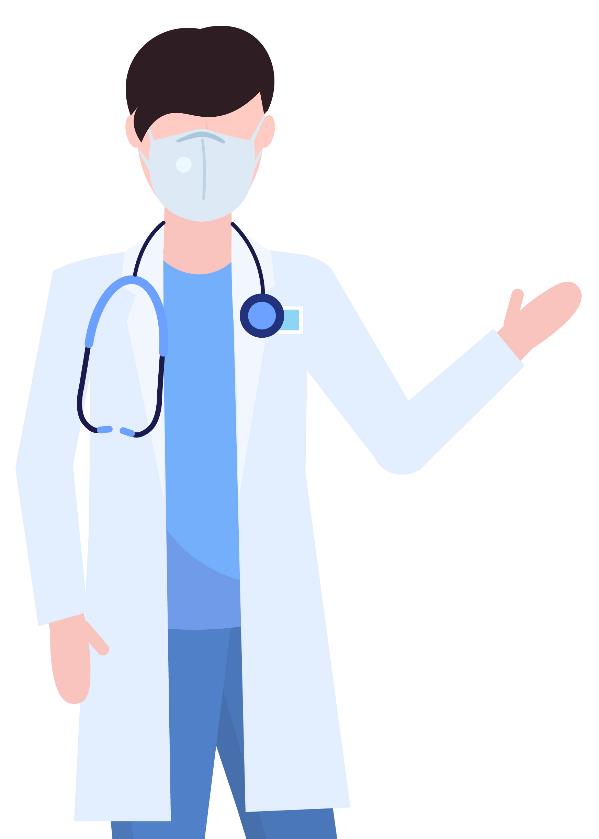 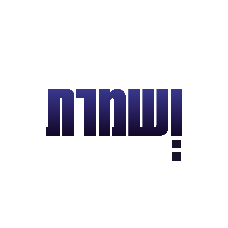 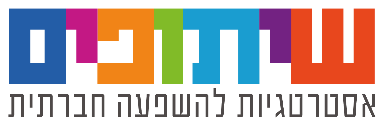 6
[Speaker Notes: הנחיות להעברת המצגת:
זהו שקף הסבר על המצגת והוא מיועד עבורכם (המבצעים את ההדרכה)  בלבד.לפני העברת ההדרכה לעובדים קראו את השקף ולאחר מכן הסתירו אותו, כדי שלא יופיע בהצגה לעובדים.]
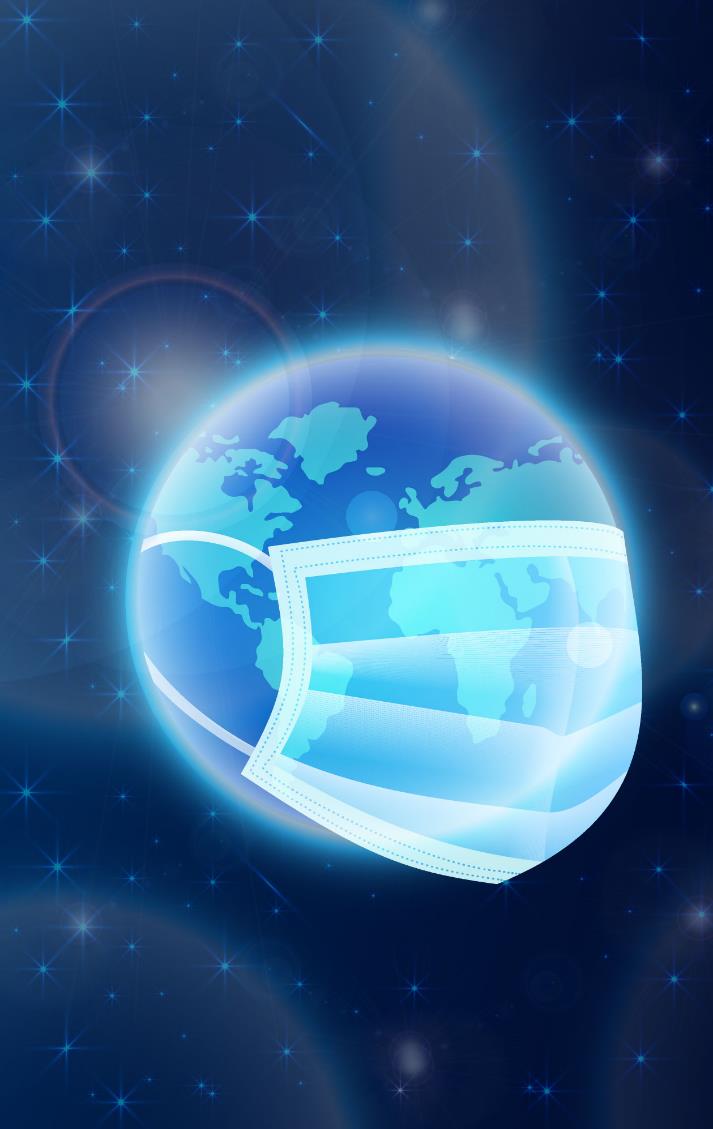 הדרכה בנושא
התפרצות פנדמיה
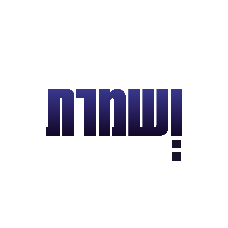 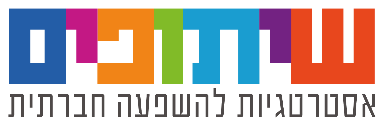 7
[Speaker Notes: הנחיות להעברת המצגת:
הסבירו כי ההדרכה תעסוק בנושא היערכות להתפרצות פנדמיה]
מטרת ההדרכה
היכרות עם היערכות ופעילות המוסד בעת התפרצות פנדמיה
נושאי ההדרכה:
	מהי פנדמיה?
	מהם שלבי ההיערכות?
 		מהו המענה שלנו כמוסד לשלבים?
		מה החלק שלנו כעובדים בהיערכות לפי השלבים ובחלוקה לפי המחלקות השונות?
	איך מתנהלים כאשר יש התפרצות במוסד?
	איך היערכות נכונה תסייע לשמור על כולנו?
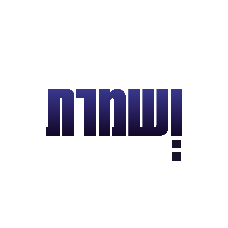 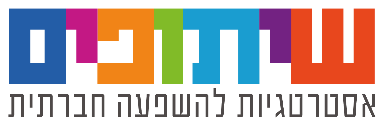 8
[Speaker Notes: הנחיות להעברת המצגת:
הציגו בפני העובדים את מטרת ההדרכה ואת הנושאים בהם תעסוק]
מהי פנדמיה (מגיפה)?
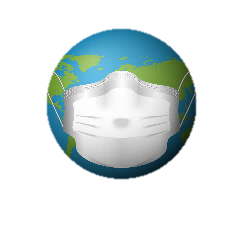 הפנדמיה היא מצב בו מופיע נגיף חדש ולא מוכר שבהעדר חיסון נוצרים תנאים להתפשטות והדבקה נרחבת ברחבי העולם.
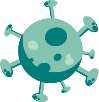 היום כולם חוששים מהתפשטות פנדמיה של קורונה ופנדמיה של שפעת, אבל קיימות מחלות מדבקות רבות שלכל אחת מהן תסמינים שונים. בכל מקרה, נהלי ההתמודדות של מוסד יהיו דומים. ההבדל יהיה רק בתסמינים ובאופן המניעה כי ההדבקה יכולה להיות טיפתית, אווירית, מגע פיזי וכד'.
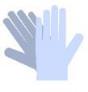 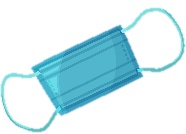 שימוש נכון בציוד מיגון תיקני עוזר מאוד למנוע את ההדבקה, ומגן על הדיירים ועלינו - הצוות המטפל.
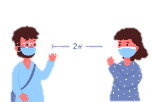 אנו כבר יודעים שריחוק חברתי והקפדה על עקרונות מניעת זיהומים יכולים לצמצם את ההתפשטות.
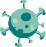 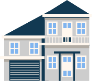 חשוב לציין כי פנדמיה יכולה להיות במוסד או ארגון אחד ואינה בהכרח רק במקרה של פנדמיה ארצית.
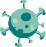 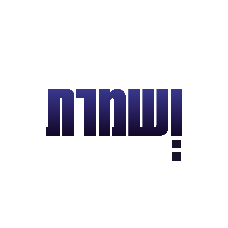 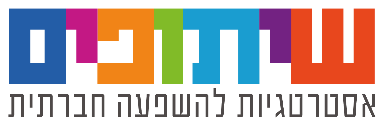 9
[Speaker Notes: הנחיות להעברת המצגת:
שאלו: האם מישהו יודע מהי פנדמיה?
ציינו כי ההדרכה מתאימה לכל מצב פנדמיה ולא רק לנגיף הקורונה איתו אנו מתמודדם כיום]
תזכורת לתסמינים של פנדמיית קורונה
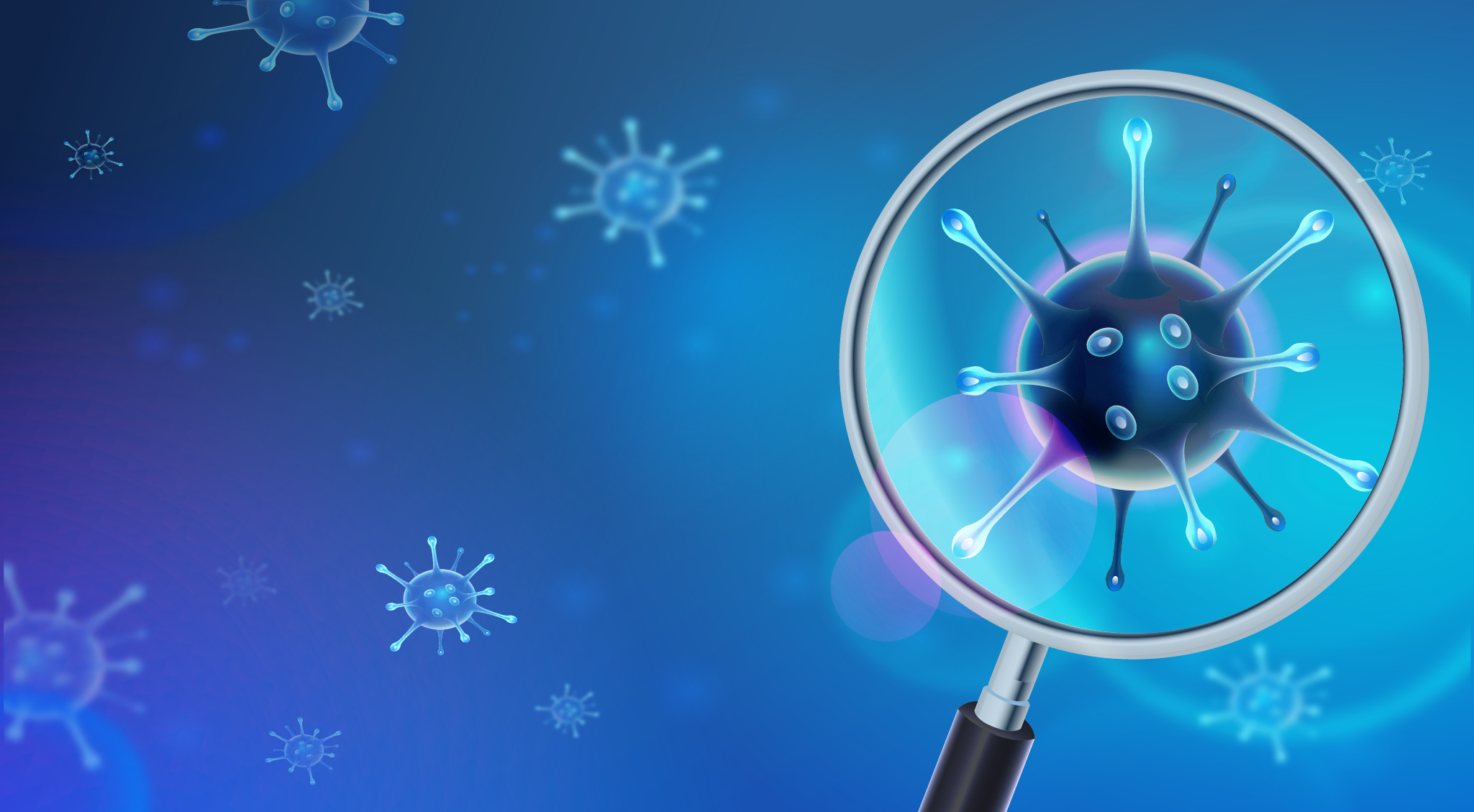 לחצו על זכוכית המגדלת כדי להיזכר בתסמינים
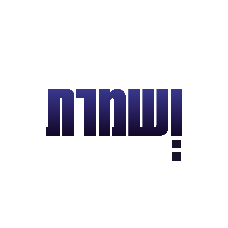 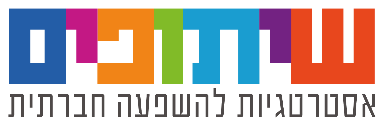 10
[Speaker Notes: הנחיות להעברת המצגת:
שאלו: מי זוכר מהם התסמינים של הקורונה?
ליחצו על התמונה של זכוכית המגדלת כדי לעבור לשקף של תסמיני הקורונה רק אם לדעתכם זה נחוץ.]
מהם תסמיני הקורונה? (מתוך אתר משרד הבריאות)
בקרב החולים סימני המחלה דומים לאלו של שפעת.
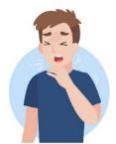 התסמינים השכיחים ביותר של המחלה הם:
 חום, עייפות ושיעול יבש, 
כאבי שרירים, כאבי ראש, כאבי גרון ואובדן חושי הטעם והריח.				
אחד מכל שישה חולים מאובחנים יפתח מחלה קשה שתתבטא בקשיי נשימה. 

במקרים החמורים ביותר המחלה עלולה להוביל לדלקת ריאות קשה, לתסמונת נשימתית חמורה, לאי ספיקת כליות ואף למוות.

חלק משמעותי מן הנדבקים בנגיף הקורונה אינם מפתחים תסמינים כלל.

לרוב לא ניתן להבדיל בין הדבקה בנגיף קורונה לבין מחלות נשימתיות אחרות ללא בדיקה ייעודית.

חשוב לציין כי כל הזמן לומדים על הוירוס עוד פרטים.
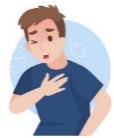 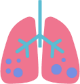 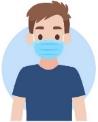 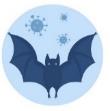 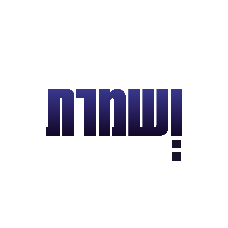 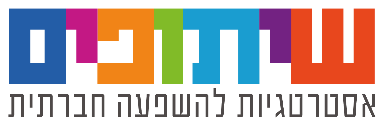 11
[Speaker Notes: הנחיות להעברת המצגת:
עיברו על תסמיני הקורונה
שימו לב – הנגיף עדיין נלמד וכל הזמן מתווספים פרטים נוספים – הוסיפו בעל פה אם אתם מכירים בוודאות פרטים נוספים.
ציינו כי הווירוס עדיין נלמד וייתכנו שינויים ועדכונים בהמשך]
כדי לשמור על הדיירים שלנו, אנו נערכנו למצב של התפרצות פנדמיה ואתם חלק מההיערכות הזו.חשוב שתכירו את התוכנית ומה התפקיד שלכם בזמן התפרצות, כך, נהיה כולנו מוכנים, ונוכל לשמור על הבית.
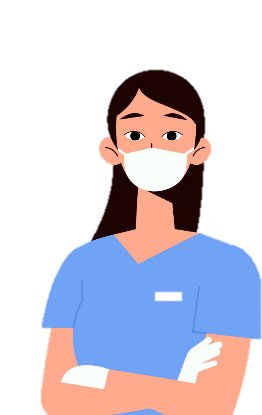 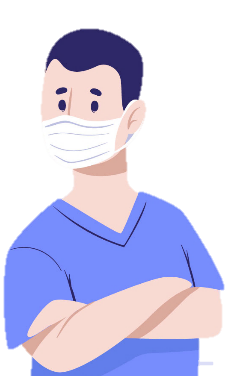 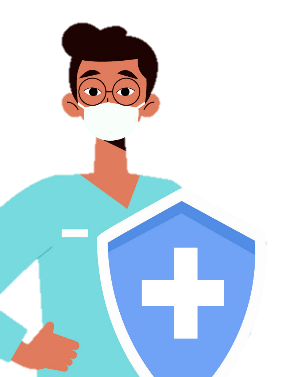 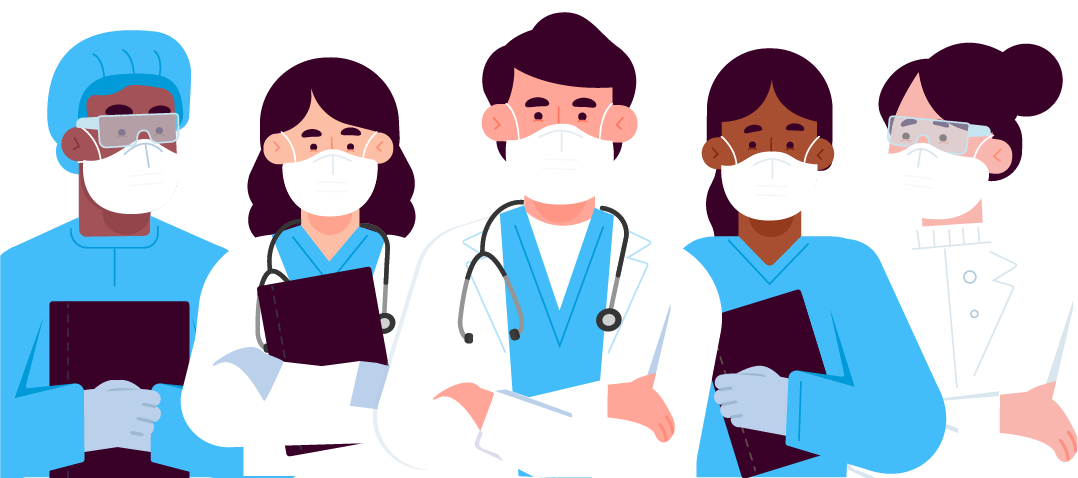 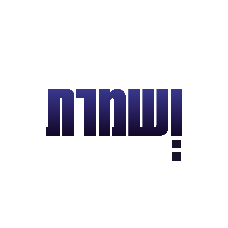 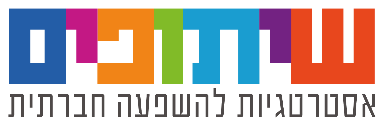 12
[Speaker Notes: הנחיות להעברת המצגת:
הקריאו את השקף
הסבירו כי המוסד נערך והמצגת נועד להסביר להם מה בוצע ומה החלק שלהם באירוע כזה.]
אז למה נערכים במדינה? מה סביר שיקרה?
מדינת ישראל מקיימת הערכת מצב לאומית שמתעדכנת כל העת, ומטרתה לאפשר לכל הגורמים להתארגן ולהיערך. אנחנו מתעדכנים כל הזמן בנתונים.
מה סביר שיקרה?
תחלואה קלה - מאות אלפים בודדים במדינה.
מאושפזים כתוצאה מהמחלה – עשרות אלפים בודדים.
מונשמים – אלפים בודדים.
תמותה – 2% מהאנשים אשר חלו. 

חשוב - הנתונים האלה מתבססים על הערכת מצב לאומית שמתעדכנת.
היקפי מאומתים, חולים, מבודדים ומונשמים משתנה כל הזמן ולכן צריך להתעדכן באתר
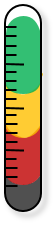 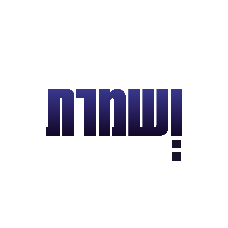 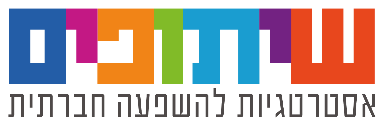 13
[Speaker Notes: הנחיות להעברת המצגת:
הסבירו: 
ברמה הלאומית, מתקיימת הערכת מצב באופן שוטף, על מנת לאפשר לכולם לתכנן ולהיערך. 
מוצג כאן תרחיש בלבד. חשוב להדגיש כי זה תרחיש בלבד. בפועל הוא יכול להיות יותר קל או יותר חמור.
התרחיש הזה רלבנטי להערכת המצב הלאומית והוא נכון למועד מסויים. הנתונים כאן הם מספטמבר 2020 והם מוצגים כדי לתת מושג.
לפני ההדרכה מומלץ לבדוק את הערכת המצב הלאומית ולעדכן אותה
שאלו: מה אתם חושבים שקורה במצב כזה במדינה ואיך זה משפיע עלינו?]
מה עשוי לקרות אצלנו? למה אנחנו נערכים?
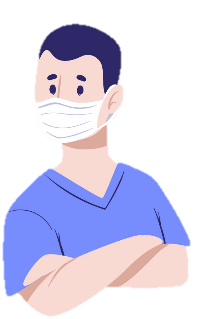 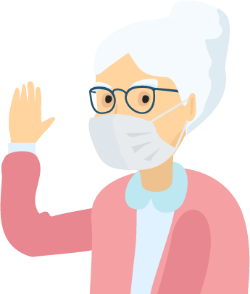 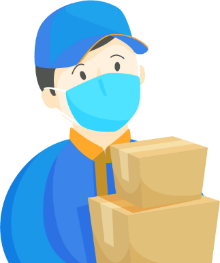 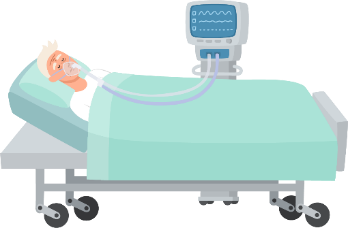 תחלואה של 10% 
מקרב קבלנים ונותני שירות
תחלואה של 10% 
מצוות העובדים
10% מהחולים יוגדרו 'חולים קשה' ויזדקקו להנשמה
תחלואה של 10% 
מהמטופלים
חשוב - הנתונים האלה מתבססים על הערכת מצב לאומית שמתעדכנת כל העת
חשוב מאד לעדכן את הסטטוס הנוכחי במוסד שלנו: 
מצב התחלואה, החולים המוגדרים קשה, מונשמים בקרב הדיירים
מצב התחלואה של צוות העובדים
מצב התחלואה בקרב נותני השירות החיצוניים למוסד
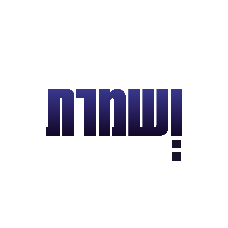 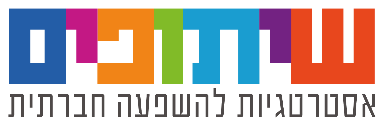 14
[Speaker Notes: הנחיות להעברת המצגת:
גם כאן, חשוב להדגיש כי זה תרחיש בלבד. ההגדרה שלו מאפשרת לכולם לתכנן ולהיערך. בפועל הוא יכול להיות יותר קל או יותר חמור. 
שימו לב – אם יש נתונים מדוייקים לגבי המוסד – פרטו אותם
כמנהלים יש לנו אחריות להתכונן לכל האפשרויות- גם הקשות בתקווה שלא יתממשו. עדיף להיות מוכנים ושלא יקרה, מאשר לא להתכונן ושהפנדמיה תפתיע אותנו.]
מה עשוי לקרות אצלנו? למה אנחנו נערכים?
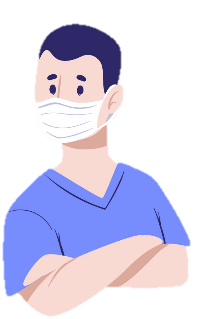 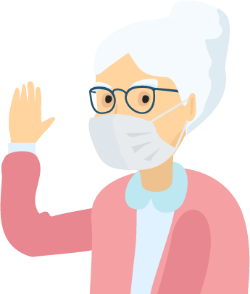 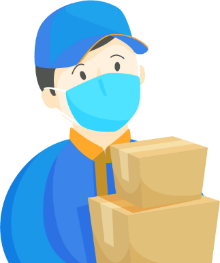 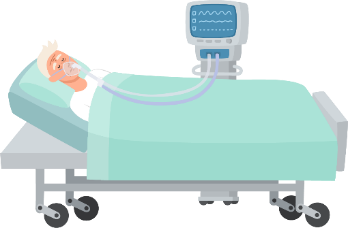 תחלואה של 10% 
מקרב קבלנים ונותני שירות
תחלואה של 10% 
מצוות העובדים
10% מהחולים יוגדרו 'חולים קשה' ויזדקקו להנשמה
תחלואה של 10% 
מהמטופלים
ככל שנקפיד על כללי מניעת הזיהומים שיפורטו בהמשך, נצליח להימנע מתחלואה ולצמצם את ההדבקות במוסד למינימום.
חשוב - הנתונים האלה מתבססים על הערכת מצב לאומית שמתעדכנת כל העת
חשוב מאד לעדכן את הסטטוס הנוכחי במוסד שלנו: 
מצב התחלואה, החולים המוגדרים קשה, מונשמים בקרב הדיירים
מצב התחלואה של צוות העובדים
מצב התחלואה בקרב נותני השירות החיצוניים למוסד
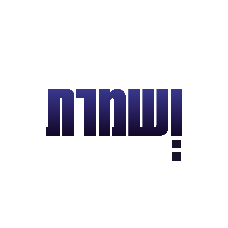 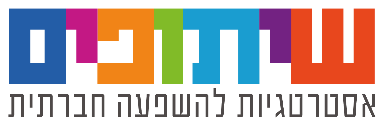 15
[Speaker Notes: הנחיות להעברת המצגת:
גם כאן, חשוב להדגיש כי זה תרחיש בלבד. ההגדרה שלו מאפשרת לכולם לתכנן ולהיערך. בפועל הוא יכול להיות יותר קל או יותר חמור. 
שימו לב – אם יש נתונים מדוייקים לגבי המוסד – פרטו אותם
כמנהלים יש לנו אחריות להתכונן לכל האפשרויות- גם הקשות בתקווה שלא יתממשו. עדיף להיות מוכנים ושלא יקרה, מאשר לא להתכונן ושהפנדמיה תפתיע אותנו.]
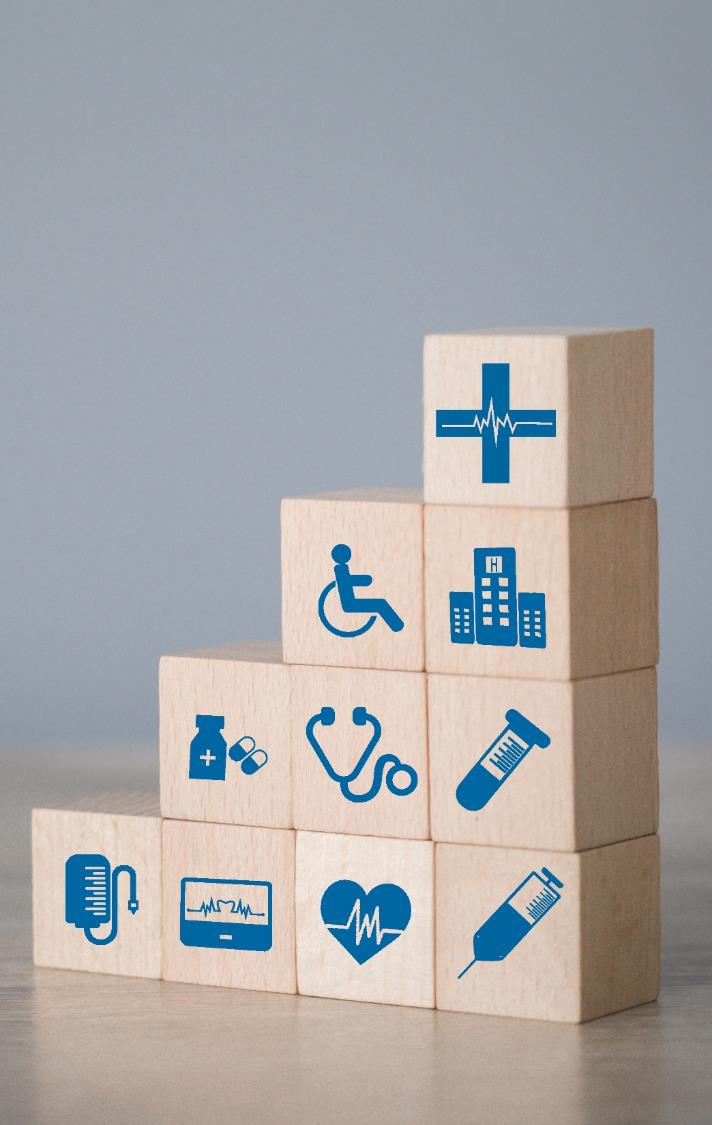 אז איך 
אנחנו נערכים?
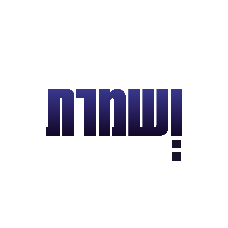 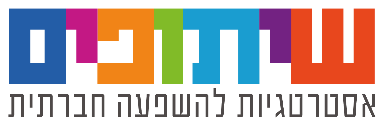 16
האירוע מחולק ל-4 שלבים
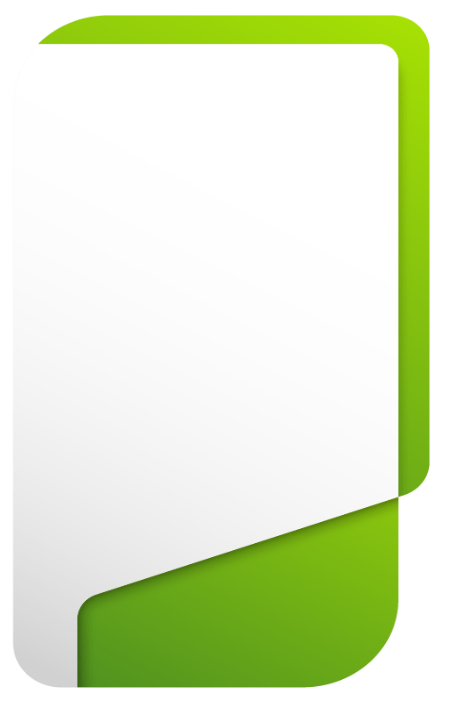 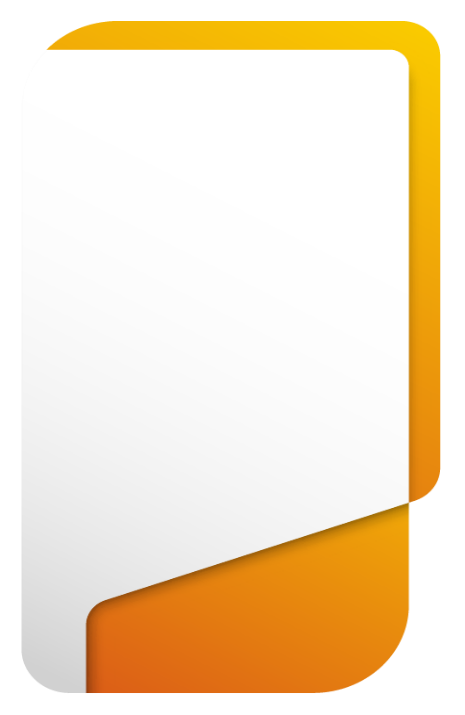 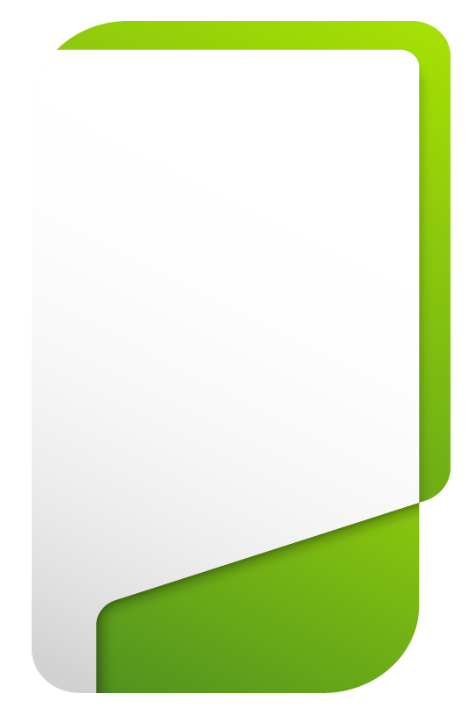 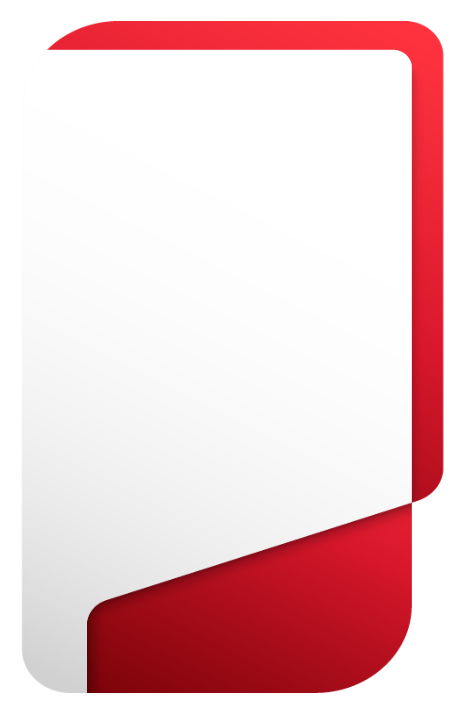 מצב ד'מתחלואה לשגרה
מצב א'היערכות בשגרה
מצב ב'הכרזת פנדמיה
מצב ג'התפרצות תחלואה
מעבר משגרה לחרום ופעולה למניעת תחלואה במוסד - כתוצאה מחשש להידבקות דיירים או כתוצאה מהפיכת עיר או שכונה ל"אדומה".
תכנון המענה
ביצוע הדרכות ותרגול
הצטיידות לחירום
*מי שמחליט על המעבר משלב לשלב הוא מנהל/ת המוסד ובהתאם להערכת המצב הלאומית.
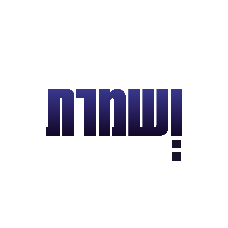 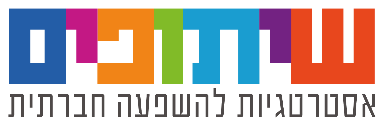 17
[Speaker Notes: הנחיות להעברת המצגת:
הסבירו: אנו מחלקים את אירוע הפנדמיה  לארבעה שלבים, ולכל אחד התנהלות שונה.   
שלבים א' וד' – הם השלבים של שגרת הקורונה, אותם אתם מכירים 
שלבים ב' וג' – הם השלבים של ההתפרצות וההיערכות המיוחדת שלנו. 
שלבים א'+ד הם שלבי מניעה: בהם אנו פועלים כדי להרחיק את הנגיף מהמוסד. 
שלבים ב+ג הם שלבי תגובה - בהם אנו פועלים להרחיק את הדיירים מהנגיף
מי שמחליט על המעבר משלב לשלב זה מנהל/ת המוסד ובהתאם להערכת המצב הלאומית.
ברגע שעוברים לשלב ב' – מאוד חשוב שכל הצוות ידע מה עומד לקרות ומה כל אחד צריך לעשות. זו גם הסיבה להדרכות. 
כדי להבטיח שכולם באמת ידעו בדיוק מה נדרש לעשות כדאי גם לתרגל.
בשקפים הבאים נעבור על כל שלב, מה קורה בו מבחינת המוסד ומה עליכם לעשות בכל שלב.
למדריכים: שימו לב: ההנחיות לכל סקטור על פי שלבי ההיערכות מופיעים במנחה מעמ' 12 עד עמ' 19. כדאי להכיר כדי לענות אל שאלות ולתת דגשים.]
שלב א' – היערכות בשגרה
בשלב השגרה הנהלת המוסד מתכננת ומתארגנת לשעת חירום:

הכנת תכנית מסודרת להתארגנות של כל המוסד כשיכריזו על פנדמיה: ציוד, חדרים ייעודיים לבידוד, כ"א, חלוקת תפקידים וכו'
התארגנות עם ציוד לשבועיים גם בלי סיוע מבחוץ
ביצוע הדרכות לכל העובדים באופן שוטף (כמו שאנחנו עושים כרגע)
ביצוע הדרכות והטמעות למניעת זיהומים
ביצוע תרגיל פעם בשנה
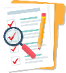 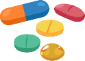 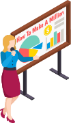 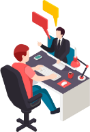 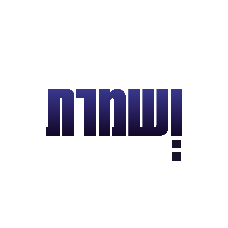 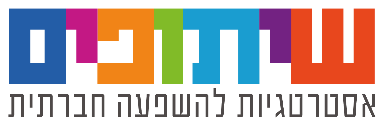 18
[Speaker Notes: הנחיות להעברת המצגת:
הסבירו: בשלב הזה אנחנו נערכים ומתכוננים כמו שאתם מכירים:
גיבשנו תוכנית סדורה, אנחנו מכינים ציוד, ממשיכים לעשות הדרכות, אנחנו מתרגלים וכל זה כדי שנדע מה עלינו לעשות בשעת חרום]
האירוע מחולק ל-4 שלבים
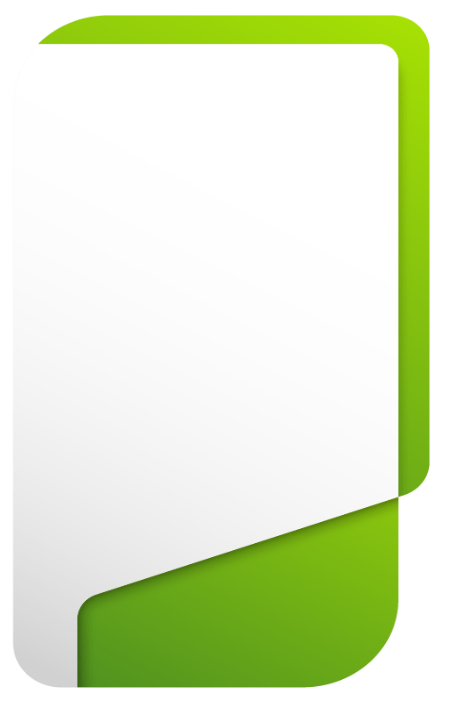 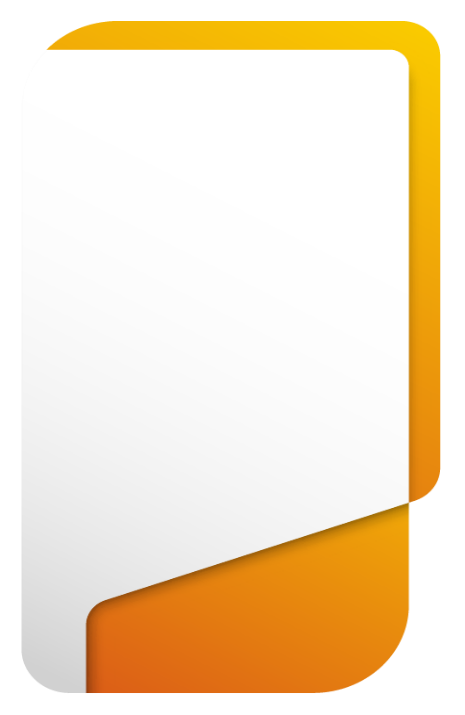 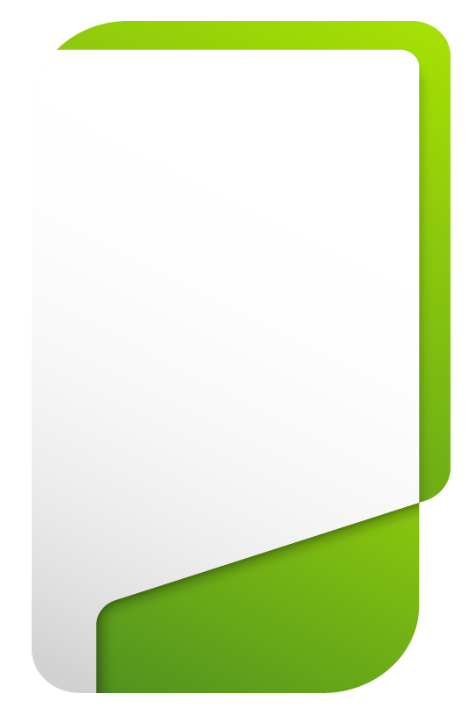 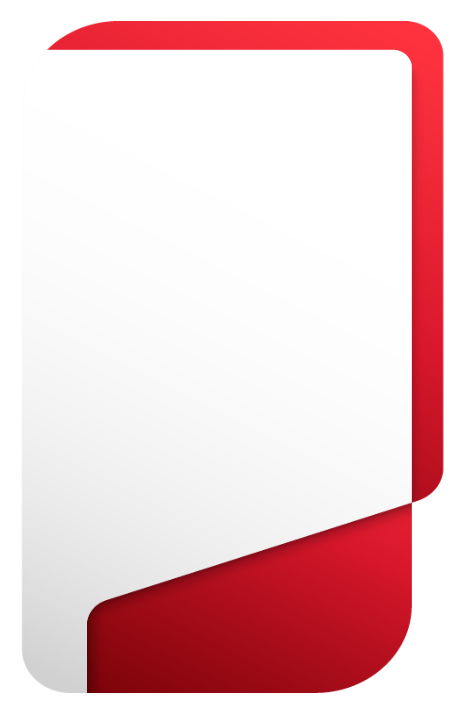 מצב ד'מתחלואה לשגרה
מצב א'היערכות בשגרה
מצב ב'הכרזת פנדמיה
מצב ג'התפרצות תחלואה
מעבר משגרה לחרום ופעולה למניעת תחלואה במוסד - כתוצאה מחשש להידבקות דיירים או כתוצאה מהפיכת עיר או שכונה ל"אדומה".
תכנון המענה
ביצוע הדרכות ותרגול
הצטיידות לחירום
*מי שמחליט על המעבר משלב לשלב זה מנהל/ת המוסד ובהתאם להערכת המצב הלאומית.
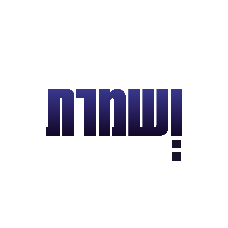 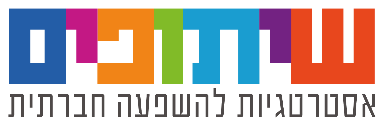 19
[Speaker Notes: הנחיות להעברת המצגת:
הסבירו: 
שלב ב' - השלב בו אנחנו מכריזים על התפרצות ועוברים לנוהל חרום .
נפרט עכשיו מה קורה בשלב זה.]
שלב ב' – הכרזת פנדמיה
כשמכריזים על פנדמיה אנחנו נערכים כדי למנוע התפרצות אצלנו. אז מה עושים?
נסגור את המוסד לכניסה לכל מי שאין לו אישור או שלא תיאם מראש
נפריד באופן מוחלט בין המחלקות השונות
יוגדרו החדרים, האזורים או המחלקות המבודדים על פי התכנון בשלב א'
נצמצם פעילות במכונים שונים של המוסד
נוודא מרחק גדול בין המטופלים
נצמצם זמן שהות המטופלים באזורים משותפים
נקצה אמצעי מיגון לעובדים ולדיירים ע"פ התקן
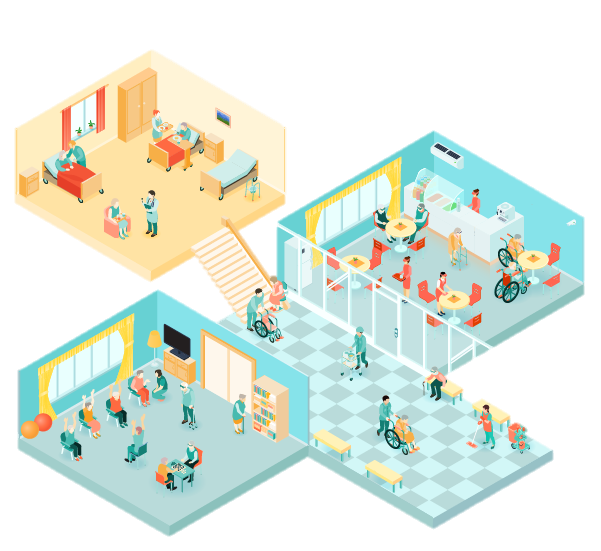 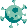 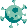 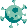 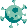 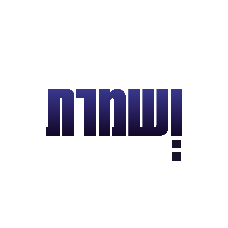 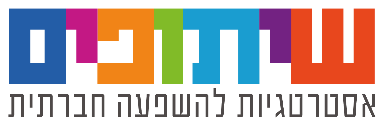 20
[Speaker Notes: הנחיות להעברת המצגת:
הסבירו: בשלב הזה אנו נערכים להתפרצות ולכן חשוב שתכירו את הפעולות שהמוסד עושה כדי למנוע אותה וחשוב שתקפידו על ההנחיות.
למדריכים: מומלץ להכיר את ההנחיות לשלב זה בחלוקה לפי הסקטורים: עמ' 12-16 במנחה]
שלב ב' – הכרזת פנדמיה
מה עוד עושים?	

נתקין עמדות לחיטוי הידיים במקומות המתוכננים. 
נציב שלטים ברחבי המוסד המורים על שמירת כללי היגיינה וחבישת מסכה. 
כביסה תפונה בשקיותBIOHAZARD  ותטופל ככביסה מזוהמת מבחינת אופן השינוע ומיגון העובדים.
מעבר לארוחה בריחוק חברתי וככל האפשר במשמרות. 
נקפיד על ניקיון אזורים של "מגע גבוה" – מעקים, ידיות, מתגי חשמל וכו'. 
ביקורי משפחות יהיו רק בתיאום ולפי הנחיות ריחוק חברתי. 
נפקח על עבודות אחזקה חיוניות בלבד ולא יהיה מגע עם מטופלי המוסד והצוות.
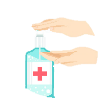 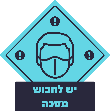 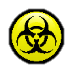 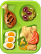 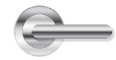 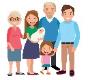 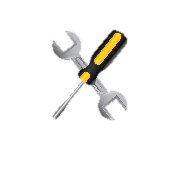 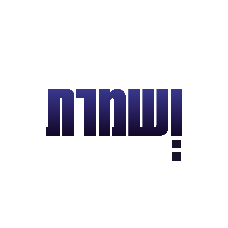 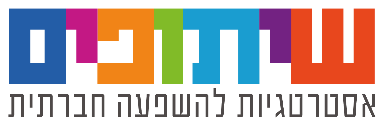 21
[Speaker Notes: הנחיות להעברת המצגת:
המשיכו להסביר את המשימות 
שאלו: האם יש שאלות לגבי המשימות הנדרשות?
למדריך: מומלץ להכיר את ההנחיות לשלב זה בחלוקה לפי הסקטורים: עמ' 12-16 במנחה]
שלב ב' – הכרזת פנדמיה
איך זה משפיע על הצוות?
חשוב שתדעו מהו האזור המבודד בכל מחלקה ושתדעו היכן כל מחלקה. 
 מחלקת / חדרי מבודדים
 מחלקת / חדרי נדבקים
ייתכן שינוי של משך המשמרות - עפ"י החלטת הנהלת המוסד. לא תהיה חפיפה פיזית בין המשמרות: עבודה תתבצע בקפסולות
אנשי הצוות לא מתכנסים ומקפידים על ריחוק
ההסעות שלכם יהיו לפי כללי הריחוק החברתי
כל עובד נדרש לפני יציאה מביתו לבצע מדידת חום אישית, לעטות מסיכה אישית לכיסוי הפה והאף עד הגעה למרכז הגריאטרי.
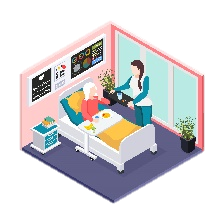 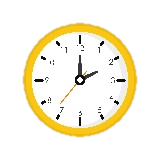 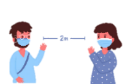 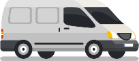 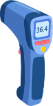 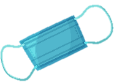 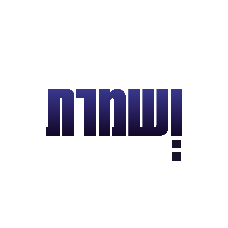 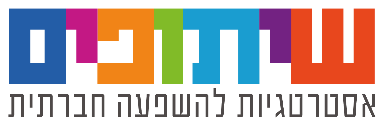 22
[Speaker Notes: הנחיות להעברת המצגת:
ציינו כי בשלב זה יש משמעותיות לצוות. חשוב שכל אחד יכיר אותן.
למדריכים: 
אם אתם יודעים מהם האזורים המבודדים במוסד שלכם – ציינו אותם, הדגישו כל פרט שספציפי למוסד שלכם
מומלץ להכיר את ההנחיות לשלב זה בחלוקה לפי הסקטורים: עמ' 12-16 במנחה]
שלב ב' – הכרזת פנדמיה
איך זה משפיע על הצוות?	
הצוות המטפל יעבוד במהלך כל המשמרת עם מסכה כירורגית.


בגדי עבודה: 

הצוות יעבוד אך ורק בבגדי עבודה מלאים: מדים נקיים שיוחלפו מדי יום. במידה ויש כיסוי ראש גם הוא יוחלף מדי יום.
אסור לצאת משטח המוסד עם המדים מלבד למטרות עבודה כגון ליווי מטופל לטיפול במוסד אחר.
במידה ואין בגדי עבודה מלאים (מדים), איש צוות יגיע עם סט בגדים נוסף, יחליף בגדים עם הגעתו לעבודה, ויחליף שוב בסוף המשמרת. 
בגדים בשימוש בעבודה יארזו בשקית ניילון סגור ויכובסו מדי יום.

עובד חולה לא יגיע למקום העבודה!
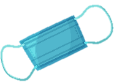 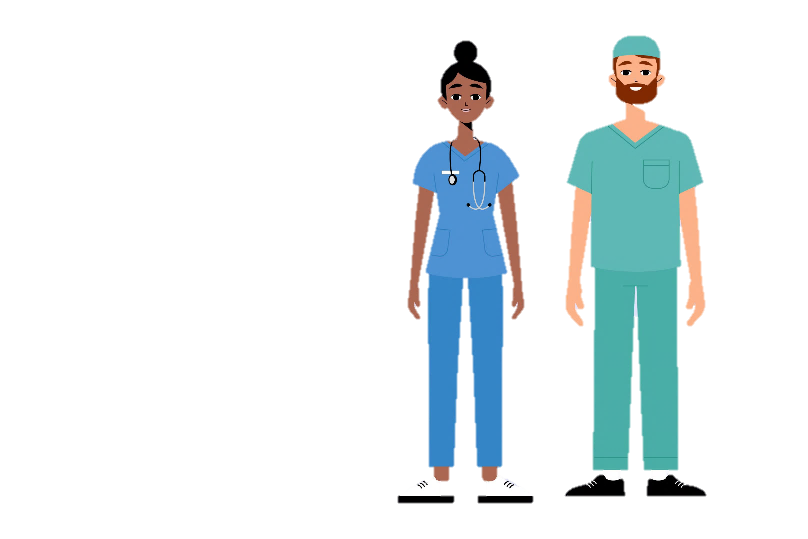 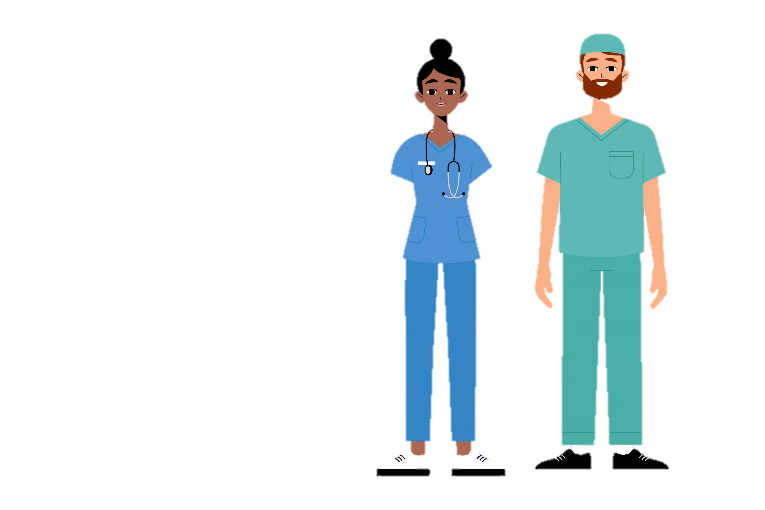 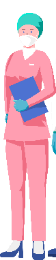 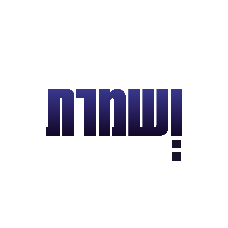 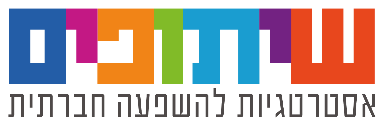 23
[Speaker Notes: הנחיות להעברת המצגת:
המשיכו להסביר את התכנים במצגת]
שלב ב' – הכרזת פנדמיה
תרשימי זרימת דיווחים באירוע זיהוי תסמיני חולה במוסד:
זיהוי תסמיני מחלה ע"י עובד בצוות הרפואי
דיווח לאח/ות ראשי/ת
הפרדה מידית משאר הדיירים והעברה לבידוד
דיווח לגריאטר/ לרופא המחוזי
דיווח למנהל/ת המוסד
הזמנת בדיקות
דיווח למפקח המחוזי  משרד הבריאות
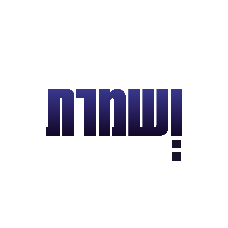 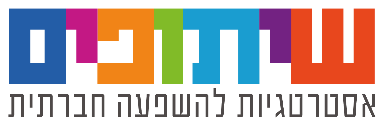 24
[Speaker Notes: הנחיות להעברת המצגת:
הסבירו כי על מנת למנוע את התפשטות המחלה במוסד, הוגדר נוהל דיווח כאשר מזהים חולה עם תסמינים.
עברו על התרשים באופן מפורט וודאו כי כל אחד מהמשתתפים הבין למי עליו לדווח.
שאלו אם יש למישהו שאלות על השלב הזה לפני שממשיכים לשלב הבא]
האירוע מחולק ל-4 שלבים
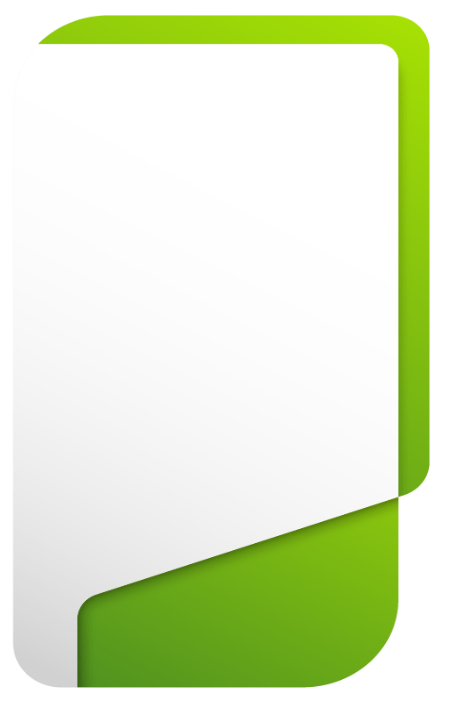 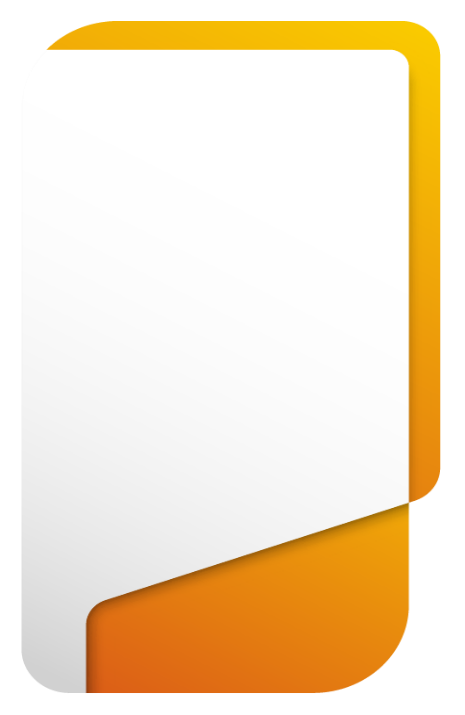 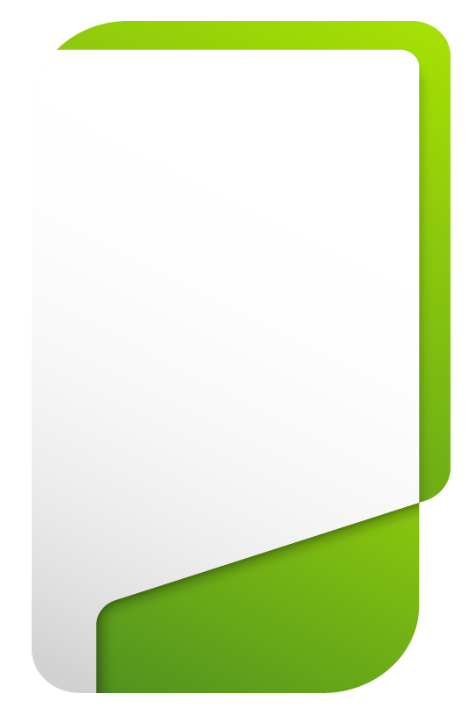 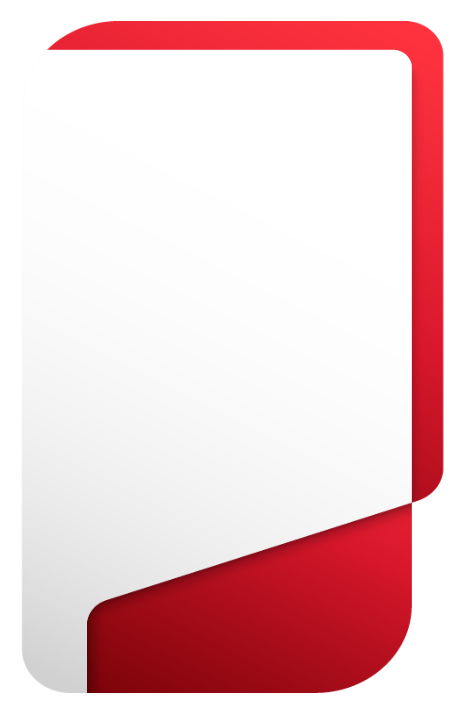 מצב ד'מתחלואה לשגרה
מצב א'היערכות בשגרה
מצב ב'הכרזת פנדמיה
מצב ג'התפרצות תחלואה
מעבר משגרה לחרום ופעולה למניעת תחלואה במוסד - כתוצאה מחשש להידבקות דיירים או כתוצאה מהפיכת עיר או שכונה ל"אדומה".
תכנון המענה
ביצוע הדרכות ותרגול
הצטיידות לחירום
*מי שמחליט על המעבר משלב לשלב זה מנהל/ת המוסד ובהתאם להערכת המצב הלאומית.
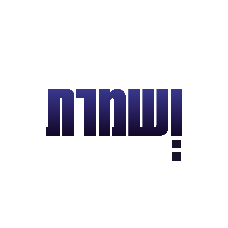 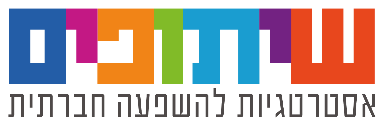 25
[Speaker Notes: הנחיות להעברת המצגת:
הסבירו: שלב ג' - השלב בו אנחנו מזהים שיש התפרצות תחלואה במוסד. 
נפרט עכשיו מה קורה בשלב זה.]
שלב ג' – התפרצות תחלואה
בשלב הזה, לצערנו, יש התפרצות אצלנו במוסד. 
כאן אנחנו עושים כמה פעולות מידיות:
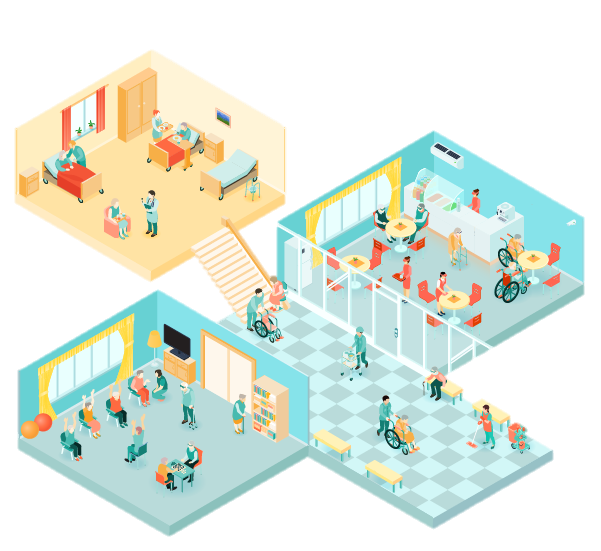 סגירה מידית של המוסד לכל כניסה ויציאה. 
בידוד החולים בחדרי/מחלקות חולים במוסד. 
הפניית חולים קשה לבתי החולים או למר"גים.  
מי שנחשף מועבר לחדרי/ מחלקת מבודדים.
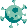 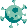 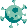 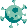 מחלקת חולים
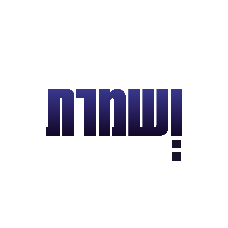 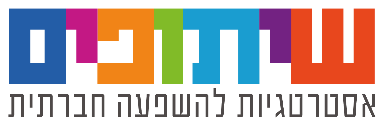 מחלקת מבודדים
26
[Speaker Notes: הנחיות להעברת המצגת:
הסבירו: 
בשלב זה הגענו למצב החרום שנערכנו אליו כל הזמן. אנחנו מתורגלים ויודעים מה לעשות ובכל זאת כמה דגשים מאד חשובים שחשוב שתדעו.

למדריך: 
זהו שלב שמעורר חששות ופחדים ולכן זה המקום לשים דגש רב על המוכנות, על התוכניות ועל הידיעה של כל בעל תפקיד מה עליו לעשות. 
פרטו כל סעיף לפי הסדר
הנחיות מפורטות לפי סקטורים ניתן למצוא בעמודים 16-18 במנחה
בסוף השקופית שאלו: האם כולם יודעים מה עליהם לעשות בשלב זה? האם יש למישהו שאלות?]
שלב ג' – התפרצות תחלואה
משימות נוספות בשלב זה:
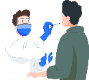 נבצע בדיקות פנדמיה לחולים ולכל מי שהיה איתם במגע
ההנהלה מודיעה למשרד הבריאות
חשוב – יוגדר צוות מיוחד שיעבוד רק עם החולים/ צוות קורונה שהוגדר והוכן לתפקיד מראש (בשלב א') יעבוד עם הדיירים החולים בלבד
 ממשיכים לעבוד בקפסולות מבודדות
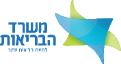 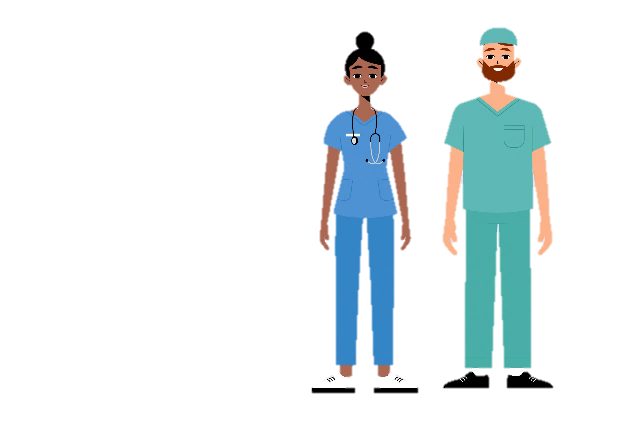 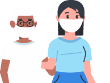 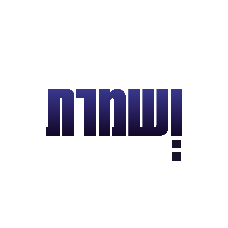 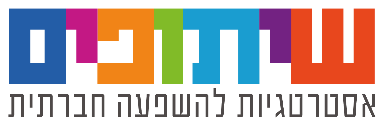 27
[Speaker Notes: הנחיות להעברת המצגת:
פרטו את המשימות הנוספות בשלב זה

למדריך: 
זהו שלב שמעורר חששות ופחדים ולכן זה המקום לשים דגש רב על המוכנות, על התוכניות ועל הידיעה של כל בעל תפקיד מה עליו לעשות. 
פרטו כל סעיף לפי הסדר
הנחיות מפורטות לפי סקטורים ניתן למצוא בעמודים 16-18 במנחה
בסוף השקופית שאלו: האם כולם יודעים מה עליהם לעשות בשלב זה? האם יש למישהו שאלות?]
שלב ג' – התפרצות תחלואה
פעולה במקרה של איתור מטפל כחולה מאומת:
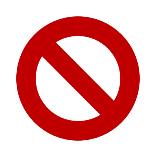 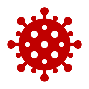 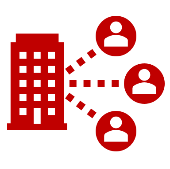 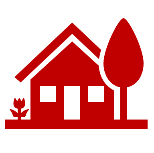 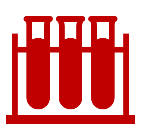 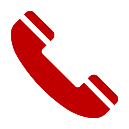 המטפל לא יגיע לעבודה עד קבלת 2 בדיקות שלילית לקורונה ואישור מנהלו האישי.
הנהלת המוסד תהיה בקשר עם המטפל ומי שהיה איתו במגע, תעקוב אחר תוצאות הדגימות, עד לקבלת תוצאה שלילית.
המטפל ייכנס לבידוד באופן מיידי.
יש לבצע תחקיר ולברר מי היה איתו במגע ולבצע בדיקות קורונה לכולם.
דיירים ועובדים שנחשפו לעובד המאומת ייכנסו לבידוד.
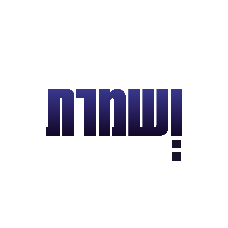 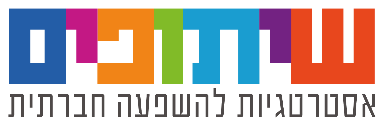 28
[Speaker Notes: הנחיות להעברת המצגת:
שימו לב –זהו שקף בהנפשה, התכנים עולים בהדרגה עם לחיצה על העכבר/enter
הסבירו: כאשר אנו מגלים שאחד המטפלים הוא חולה מאומת יש מספר דברים שעלינו לבצע
הציגו את המשימות הנדרשות
שאלו האם למישהו יש שאלות]
שלב ג' – התפרצות תחלואה
פעולה במקרה שהחולה הוא מטופל / דייר:
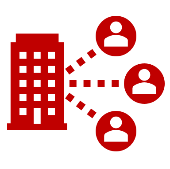 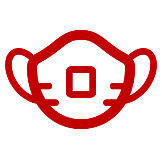 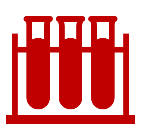 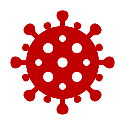 החולה יועבר למחלקת חולים מאומתים.
שותפיו לחדר ומטופלים שהיו איתו במגע יועברו למחלקת מבודדים.
החולה והדיירים שנחשפו אליו יטופלו תוך שימוש באמצעי מיגון (מסכה כירורגית, כפפות, מגן פנים/ חלוק עמיד מים).
הנהלת המוסד תדאג לביצוע בדיקות לחולה ומי שהיה איתו במגע.
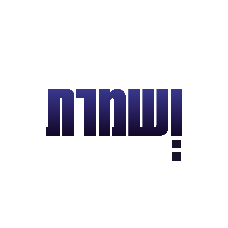 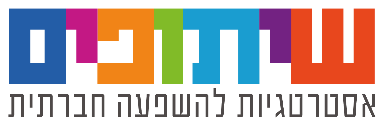 29
[Speaker Notes: הנחיות להעברת המצגת:
שימו לב –זהו שקף בהנפשה, התכנים עולים בהדרגה עם לחיצה על העכבר/enter
הסבירו: כאשר אנו מגלים שאחד החולים או הדיירים הוא חולה מאומת יש מספר דברים שעלינו לבצע
הציגו את המשימות הנדרשות
שאלו האם למישהו יש שאלות]
שלב ג' – התפרצות תחלואה
תרשימי זרימת דיווחים באירוע איתור חולה מאומת:
דיווח זיהוי חולה מאומת מחוז/בי"ח/מחלקה אפידמיולוגית
דיווח לאח/ות אחראי/ת
ביצוע תחקיר אפידמיולוגי והעברת דיווח
הפרדה מידית משאר הדיירים והעברה לבידוד
דיווח למנהל/ת המוסד
דיווח למנהל המוסד/ת
דיווח לגריאטר / לרופא המחוזי
דיווח למפקח המחוזי  משרד הבריאות
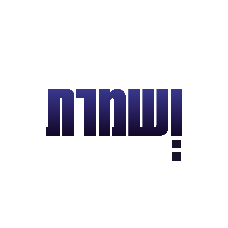 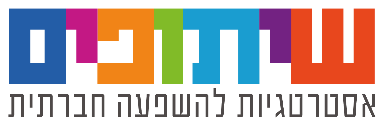 30
[Speaker Notes: הנחיות להעברת המצגת:
הסבירו כי על מנת למנוע את התפשטות המחלה במוסד, הוגדר נוהל דיווח כאשר מאתרים חולה מאומת. 
עברו על התרשים באופן מפורט וודאו כי כל אחד מהמשתתפים הבין למי עליו לדווח.
שאלו אם יש למישהו שאלות על השלב הזה לפני שממשיכים לשלב הבא

הסבירו בשלב הזה אנו נערכים להתפרצות ולכן חשוב שתכירו את הפעולות שהמוסד עושה כדי למנוע אותה וחשוב שתקפידו על ההנחיות.
למדריך: מומלץ להכיר את ההנחיות לשלב זה בחלוקה לפי הסקטורים: עמ' 12-16 במנחה]
האירוע מחולק ל-4 שלבים
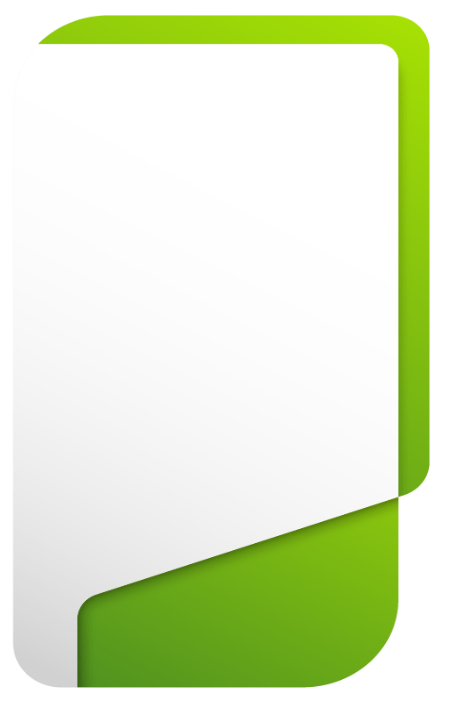 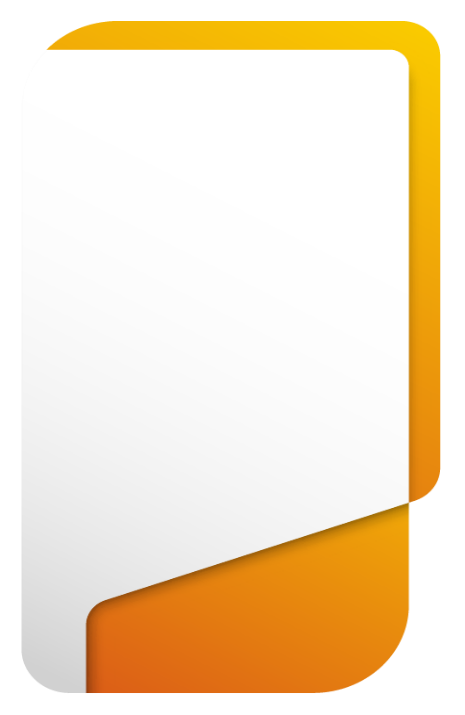 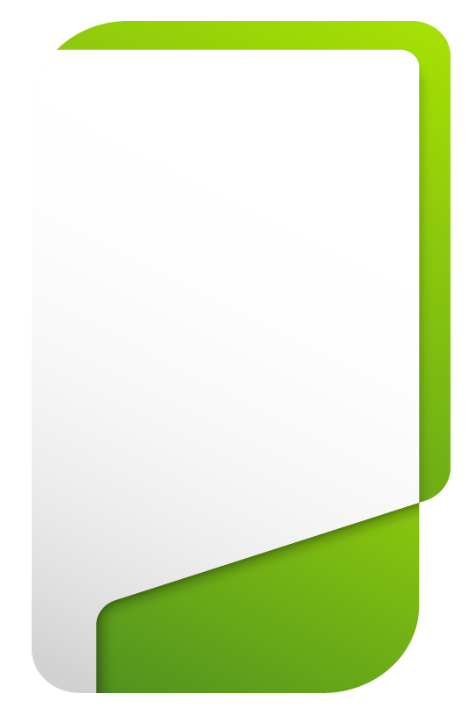 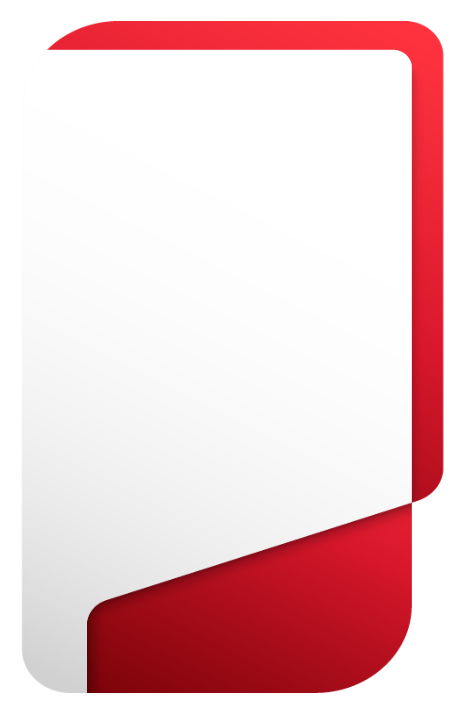 מצב ד'מתחלואה לשגרה
מצב א'היערכות בשגרה
מצב ב'הכרזת פנדמיה
מצב ג'התפרצות תחלואה
מעבר משגרה לחרום ופעולה למניעת תחלואה במוסד - כתוצאה מחשש להידבקות דיירים או כתוצאה מהפיכת עיר או שכונה ל"אדומה".
תכנון המענה
ביצוע הדרכות ותרגול
הצטיידות לחירום
*מי שמחליט על המעבר משלב לשלב הוא מנהל/ת המוסד ובהתאם להערכת המצב הלאומית.
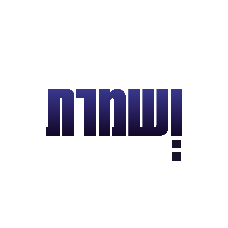 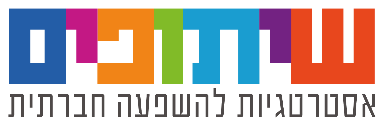 31
[Speaker Notes: הנחיות להעברת המצגת:
הסבירו: שלב ד' - השלב בו אנחנו חוזרים לשגרה. 
נפרט עכשיו מה קורה בשלב זה.]
שלב ד' – חזרה לשגרה
אז זהו, לא לגמרי... אפשר לנשום לרווחה (רק עם מסיכה...), 
אבל זה ממש לא נגמר ולכן עושים את זה בזהירות ובצורה מדורגת:
בשלב הראשון - חוזרים ל"שגרת פנדמיה" 
אמנם אנחנו חוזרים לעבוד במשמרות רגילות. אבל זאת  לא שגרה רגילה, ולכן אנחנו נמשיך:
לעבוד ולשמור על מחלקות בידוד ומחלקות חולים.
להקפיד על כללי ההיגיינה והריחוק החברתי. 
להפעיל תכנית ביקור משפחות תוך תיאום, היגיינה וריחוק חברתי.
לפקח על עבודות אחזקה ללא מגע עם דיירי הבית. 

חשוב: בכל רגע עלולות להיות התפרצויות מקומיות במחלקה מסוימת 
או במוסד כולו ואז נצטרך לחזור לפעילות בנוהל חירום

על בסיס הערכת המצב של ההנהלה יוחלט מתי חוזרים לשגרה. הנחיות מדויקות יגיעו מההנהלה.
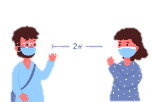 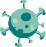 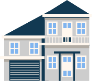 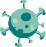 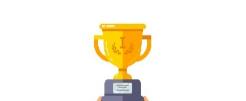 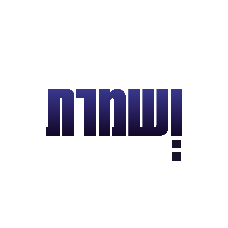 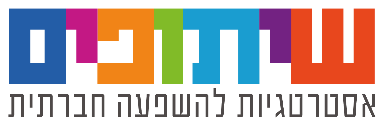 32
[Speaker Notes: הנחיות להעברת המצגת:
הדגישו: 
זהו שלב של חזרה לשגרה אבל אנחנו לא מרפים מהכל. 
פרטו את הסעיפים עליהם יש להמשיך ולהקפיד לבצע
עדיין חשוב שנקפיד על ההנחיות ועל ההגיינה, אנחנו יודעים היטב מה לעשות ואיך להתנהל. כל זה כדי שלא נחזור למצב ב' או ג'. 
דגשים לסקטורים נמצאים בעמוד 19 במנחה.]
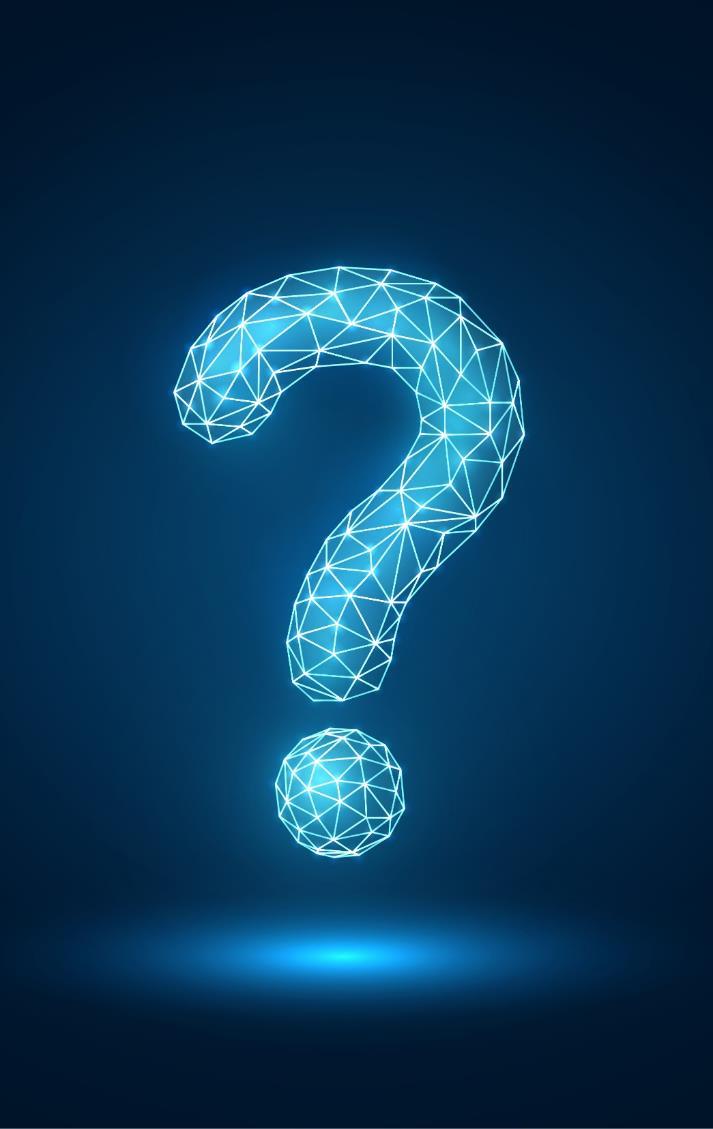 שאלות?
		מחשבות?
				הצעות ?
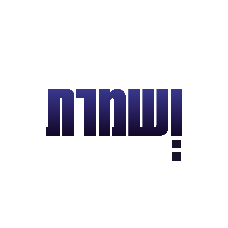 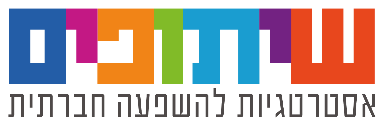 33
[Speaker Notes: הנחיות להעברת המצגת:
סכמו: היצגנו את ההיערכות לאירוע פנדמיה. 
האם יש לכם שאלות? מחשבות או הצעות? 
עודדו את המשתתפים לשאול ולשתף

למדריך: זהו שלב שבו אנו מאפשרים לעובדים להגיד את מה שעל ליבם ולאוורר רגשות לכן היה קשוב וסבלני וגם אם יעלו דברים לא פשוטים, תן להם מקום.
אם יעלו דברים המצריכים התייחסות מיוחדת חשוב להעביר הלאה להמשך טיפול ולא להתעלם.
סביר שיעלו נושאים כמו חשש להגיע לעבודה, קושי לעבוד בתנאים הנדרשים ( ציוד מיגון, ריחוק חברתי, משמרות ארוכות וכו'), עייפות ושחיקה, עומס נפשי.
חשוב להקשיב לצוות, לתת מקום לתחושות ולחששות, 
אפשר לומר כי זה טבעי לחוש כך, והמפתח להצלחה הוא לעבוד יחד כצוות, לסייע אחד לשני ולעבור את זה יחד, כי המטרה חשובה ביותר – שמירה על הבריאות של כולם.]
בתקופות כאלה ברור לנו שזה לא פשוט...
יכול להיות שנחשוש להגיע לעבודה.
יכול להיות שיהיה קשה להמשיך ולעבוד לאורך זמן בתנאי השמירה המוקפדים    (ציוד מיגון, ריחוק חברתי, וכד').
יכול להיות שנהיה עייפים ומעט שחוקים.  
יכול להיות שיהיה לנו עומס נפשי בגלל האחריות הרבה שיש לנו. 

זה טבעי להרגיש כך אבל ביחד נצליח להתמודד           ולשמור על הבריאות של כולנו!
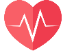 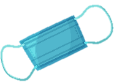 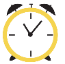 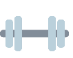 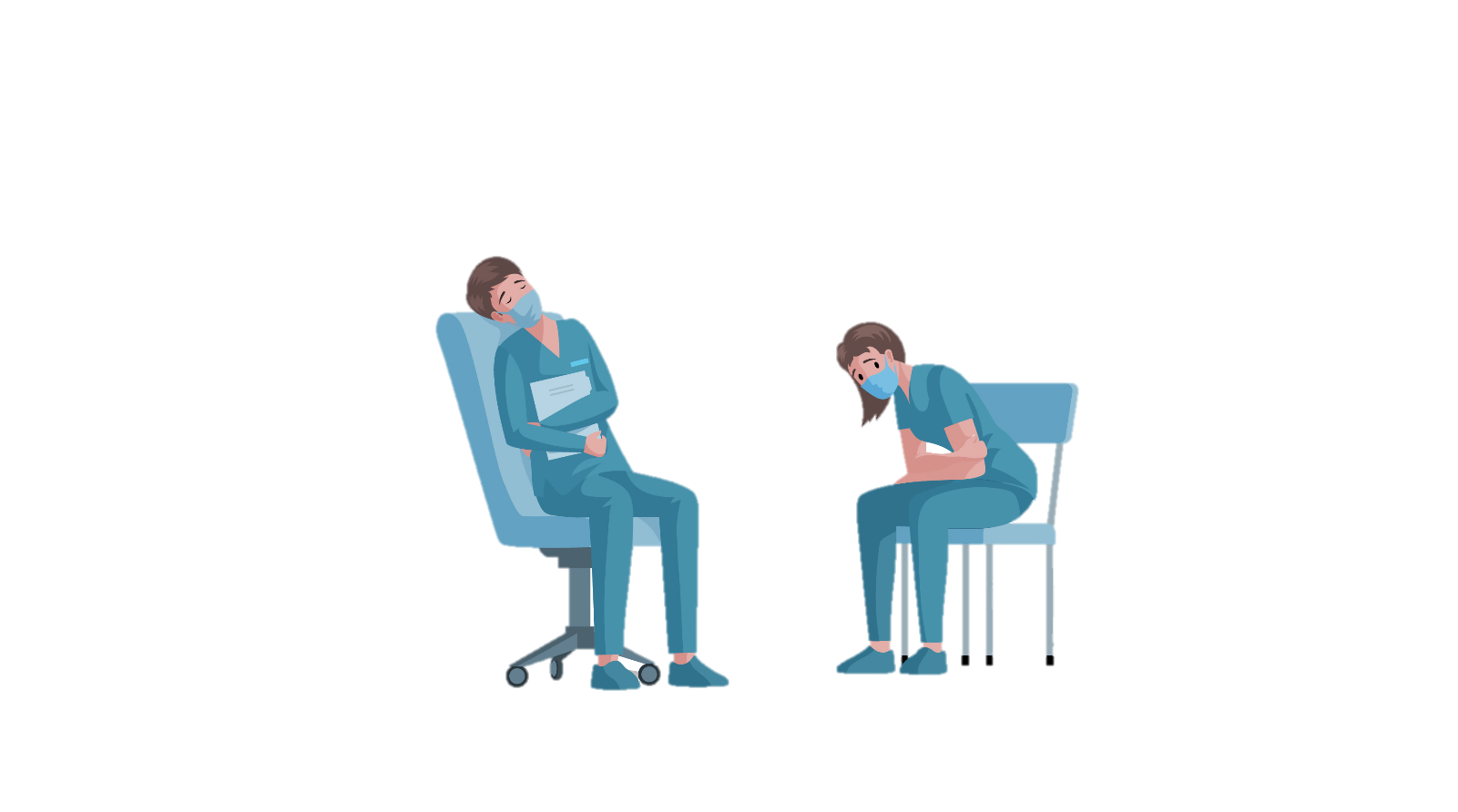 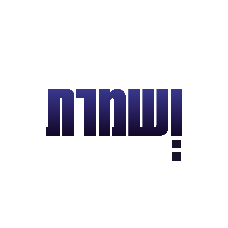 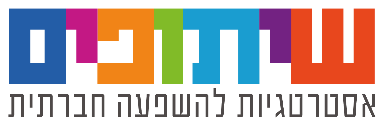 34
[Speaker Notes: הנחיות להעברת המצגת:
ציינו כי ברור שמצב כזה אינו פשוט , הוא מקשה ומצריך מכולם לעשות הרבה מעבר לנדרש ביומיום.
חשוב להבהיר כי זה טבעי לחוש עומס, תסכול, עייפות, חרדה וכו'.
חשוב שהצוות יבין כי הנהלת המוסד מודעת לכך וכי תעשה הכל כדי לסייע.
שוב, גם אם יעלו דברים לא פשוטים, תנו להם מקום.
אם יעלו דברים המצריכים התייחסות מיוחדת חשוב להעביר הלאה להמשך טיפול ולא להתעלם.]
אפשר להתמודד
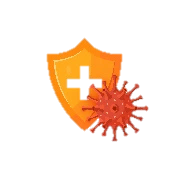 אנחנו עושים כל מה שצריך כדי שתהיו מוגנים. 
אנחנו נקפיד על שיחות שוטפות, קבוצתיות ואישיות כדי לשתף בקשיים ולדון בדרכים להתמודד איתם. 
אם עולה צורך מיוחד אל תחששו לעלות אותו ואנו נעשה הכל כדי לסייע. 
נקפיד לשמור על הכוחות של כולנו גם בשעת חרום. 
חשוב שנתמוך האחד בשני ושנעבוד כצוות שמסייע זה לזה. 
חשוב לזכור שהתנהגות נכונה תמנע הדבקה. 

אנחנו כאן כולנו יחד, וכולנו ביחד ננצח!
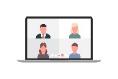 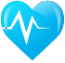 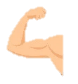 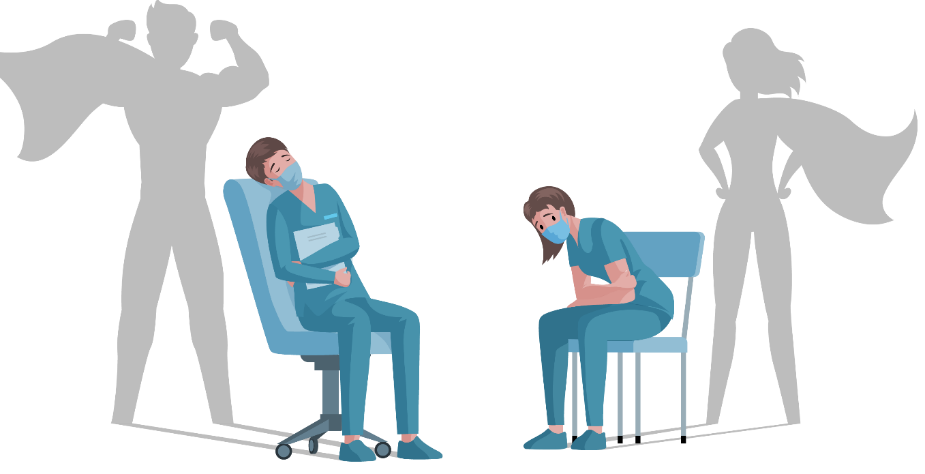 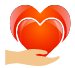 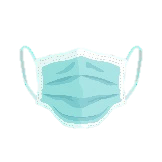 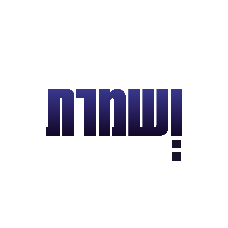 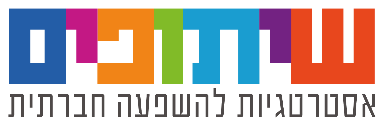 35
[Speaker Notes: הנחיות להעברת המצגת:
סכמו:
אנו כאן בשבילכם ואנו זקוקים לכם.

לסיכום:
ערוך סבב בין העובדים  ושאל:
האם הכל מובן?
 מה הם לוקחים מההדרכה?
 האם יש דברים נוספים שהיו רוצים לדבר עליהם ולא הוזכרו?]
אז בואו נעשה חזרה קצרה על מה שלמדנו...
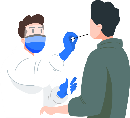 כתוצאה מעלייה בתחלואה ומהפיכת העיר לאדומה מנהל/ת המוסד הודיע על התפרצות פנדמיה, כלומר, מעבר לשלב ב'.
תזכורת: בשלב זה אנחנו נערכים למנוע התפרצות.
מה צריך לקרות במוסד? איך זה משפיע על הצוות?
זיהיתם תסמינים אצל אחד הדיירים. 
מה עושים? למי מדווחים?
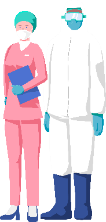 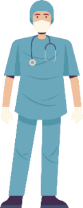 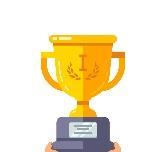 לאחר שהמוסד היה בשלב ג', 
מנהל/ת המוסד הודיע כי אפשר לחזור לשגרה.
על מה חשוב להמשיך ולהקפיד?
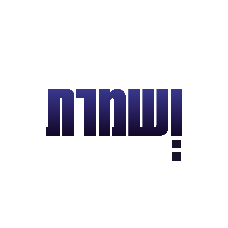 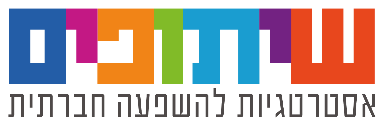 36
[Speaker Notes: הנחיות להעברת המצגת:
זהו שקף אופציונלי – המאפשר לכם לעשות חזרה כללית על הדברים שנאמרו. לראות מה הובן ומה לא, להסביר שוב מה שלא הובן ולהדגיש את מה שנראה לכם חשוב.
מומלץ לשאול את השאלות לפי הסדר – 
בשאלה הראשונה על שלב ב' – לשאול בנפרד קודם על המוסד ואח"כ על הצוות.
אחרי כל שאלה, בנפרד, לאסוף את התשובות, מכלל הצוות, לתקן אי הבנות ולהשלים את מה שלא הוזכר.
זו הזדמנות לחדד שוב את האבחנה בין השלבים.
אתם כמובן יכולים לבחור רק חלק מהשאלות או להוסיף שאלות נוספות.]
למרות ההיערכות אנו עשויים להיתקל בתרחישים מורכבים? איך נתמודד?
תרחיש 1:
עקב התפרצות גבוהה בעיר בה נמצא המוסד וחשד כי ישנם 2 דיירים עם תסמנים, והוכרז ע״י מנהל/ת המוסד כי יש לסגור את הכניסה לגורמי חוץ. עם התפשטות הידיעה משפחות הדיירים החלו להגיע למוסד, לדפוק על דלתות הכניסה ולדרוש להיכנס פנימה. במקביל מדווחת האח/ות הראשי/ת כי אחד מהדיירים עם התסמינים חייב להתפנות דחוף לבית חולים, ובתי החולים מסרבים לקבלו עקב עומס אצלם. מה כדאי לעשות?
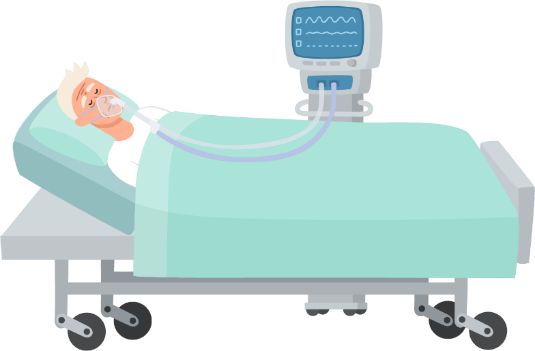 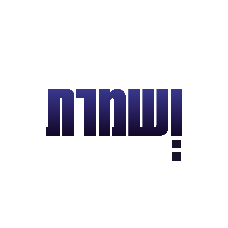 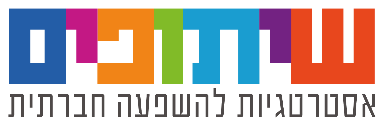 37
[Speaker Notes: הנחיות להעברת המצגת:

למרות שאנחנו נערכים, סביר שיקרו גם תרחישים בהן לא הכל יעבוד על פי התכנון, לרשותכם 3 תרחישים בהם ניתן לעשות שימוש בהדרכה.
הצגת תרחישים אלו ודיון משותף עליהם יאפשרו:
את ההבנה בצוות כי למרות התכנון דברים יכולים להשתבש
את ההבנה כי בחשיבה משותפת ומתוך אחריות הדדית ניתן לתת מענה גם למצבים מורכבים

הציגו את התרחיש, ושאל את המשתתפים מה לדעתם צריך לעשות. חשוב  בהחלט לתת מקום למגוון תחושות ורגשות.  
סכמו כל תרחיש עם ההצעות שעלו ועם הדגשים שלך לניהול ההתמודדות עם המצב.

כמובן שניתן להציג תרחישים שונים או להוסיף מאפיינים שיותר רלבנטיים ומתאימים למוסד שלכם.]
למרות ההיערכות אנו עשויים להיתקל בתרחישים מורכבים? איך נתמודד?
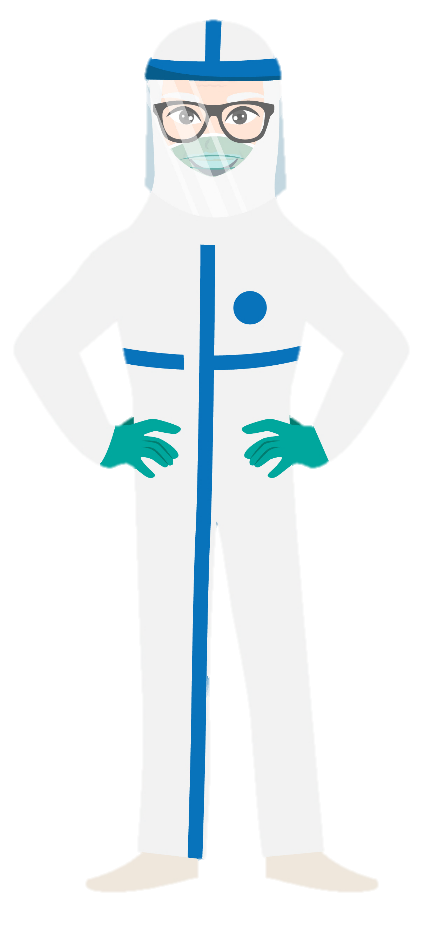 תרחיש 2:
עקב התפרצות גבוהה בעיר בה נמצא המוסד וחשד כי ישנם  6 דיירים עם תסמינים, המטפלות מדווחות כי אין מספיק ציוד הגנתי (כפפות, חלוקים ומסכות) ולכן מסרבות להתקרב לדיירים החשודים כנגועים מחשש כי ידבקו אף הם.
מה כדאי לעשות?
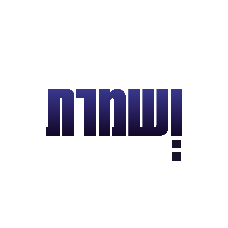 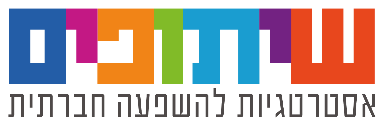 38
[Speaker Notes: הנחיות להעברת המצגת:
למרות שאנחנו נערכים, סביר שיקרו גם תרחישים בהן לא הכל יעבוד על פי התכנון, לרשותכם 3 תרחישים בהם ניתן לעשות שימוש בהדרכה.
הצגת תרחישים אלו ודיון משותף עליהם יאפשרו:
את ההבנה בצוות כי למרות התכנון דברים יכולים להשתבש
את ההבנה כי בחשיבה משותפת ומתוך אחריות הדדית ניתן לתת מענה גם למצבים מורכבים

הציגו את התרחיש, ושאל את המשתתפים מה לדעתם צריך לעשות. חשוב  בהחלט לתת מקום למגוון תחושות ורגשות.  
סכמו כל תרחיש עם ההצעות שעלו ועם הדגשים שלך לניהול ההתמודדות עם המצב.

כמובן שניתן להציג תרחישים שונים או להוסיף מאפיינים שיותר רלבנטיים ומתאימים למוסד שלכם.]
למרות ההיערכות אנו עשויים להיתקל בתרחישים מורכבים? איך נתמודד?
תרחיש 3:
עקב התפרצות הנגיף במוסד שלכם האח/ות הראשי/ת מקבלת הודעה מ-2 מטפלות ו-2 אחיות כי בעקבות ההתפרצות במוסד הן חוששות ומסרבות להגיע לעבודה. 
בעקבות הודעת המטפלות והאחיות ולאחר שהשמועה נפוצה, 
נוצרה בהלה בקרב כלל אנשי הצוות של המוסד. מה כדאי לעשות?
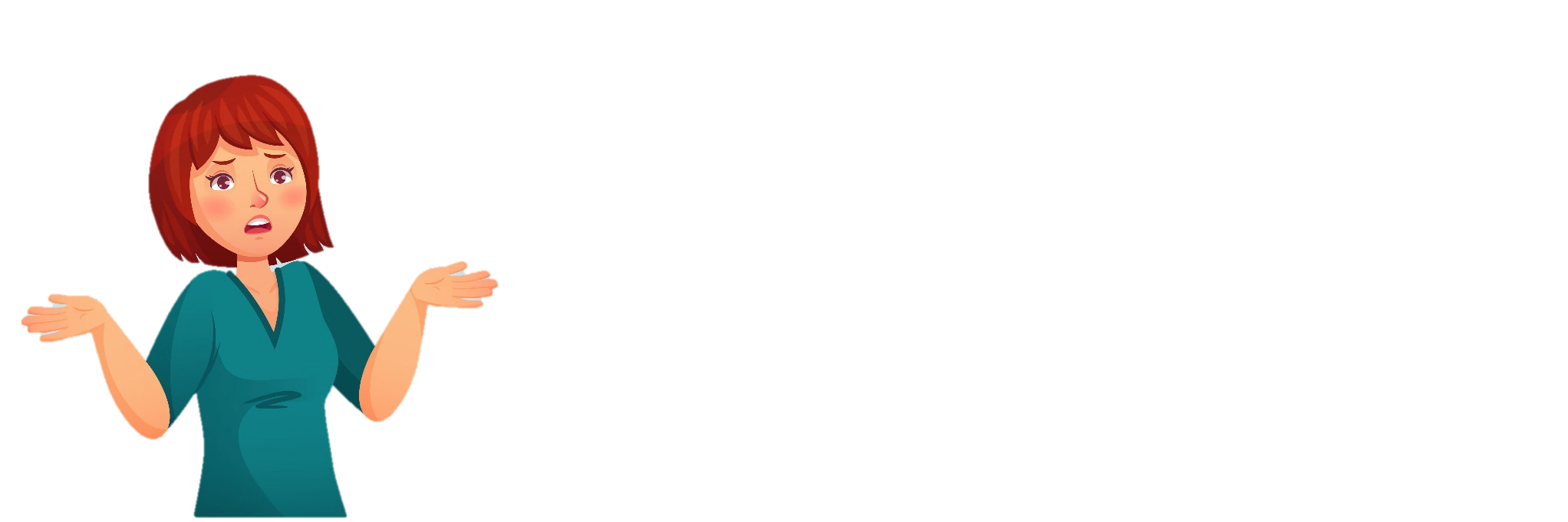 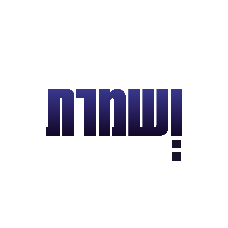 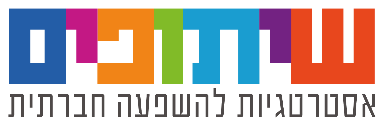 39
[Speaker Notes: הנחיות להעברת המצגת:
למרות שאנחנו נערכים, סביר שיקרו גם תרחישים בהן לא הכל יעבוד על פי התכנון, לרשותכם 3 תרחישים בהם ניתן לעשות שימוש בהדרכה.
הצגת תרחישים אלו ודיון משותף עליהם יאפשרו:
את ההבנה בצוות כי למרות התכנון דברים יכולים להשתבש
את ההבנה כי בחשיבה משותפת ומתוך אחריות הדדית ניתן לתת מענה גם למצבים מורכבים

הצג את התרחיש, ושאל את המשתתפים מה לדעתם צריך לעשות. חשוב  בהחלט לתת מקום למגוון תחושות ורגשות.  
סכם כל תרחיש עם ההצעות שעלו ועם הדגשים שלך לניהול ההתמודדות עם המצב.

כמובן שניתן להציג תרחישים שונים או להוסיף מאפיינים שיותר רלבנטיים ומתאימים למוסד שלכם.]
ולמי שרצה להיזכר... קישורים לסרטונים
כללי לבישה והסרת המיגון באזור קורונה
שמירה על המוסד הגריאטרי מפני נגיף הקורונה
היגיינת ידיים
הסרט לא נפתח? לחץ כאן
הסרט לא נפתח? לחץ כאן
הסרט לא נפתח? לחץ כאן
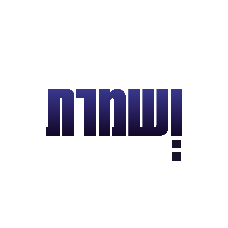 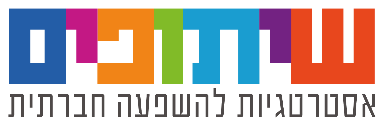 40